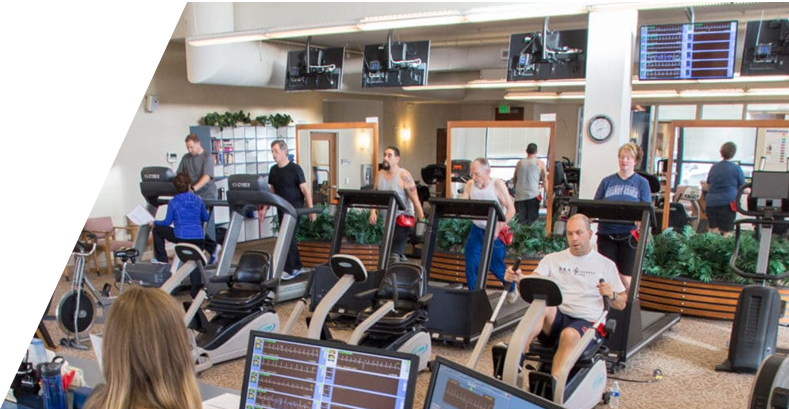 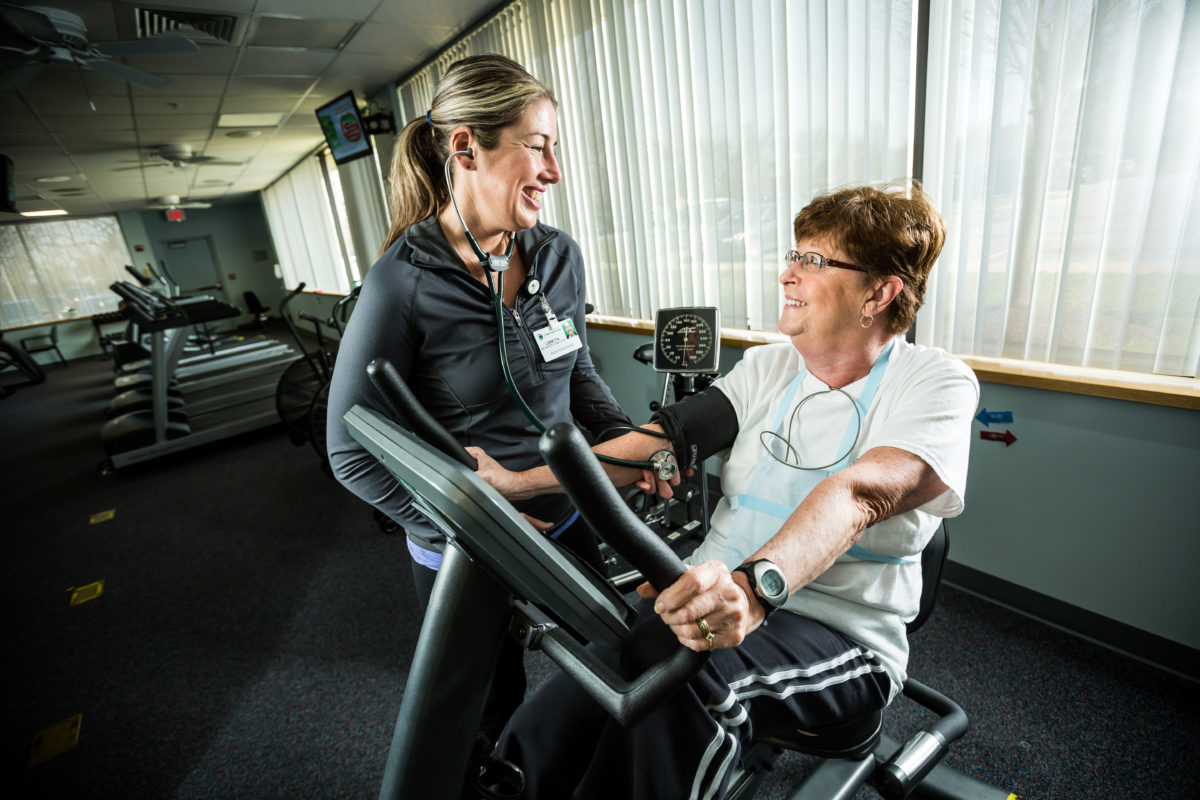 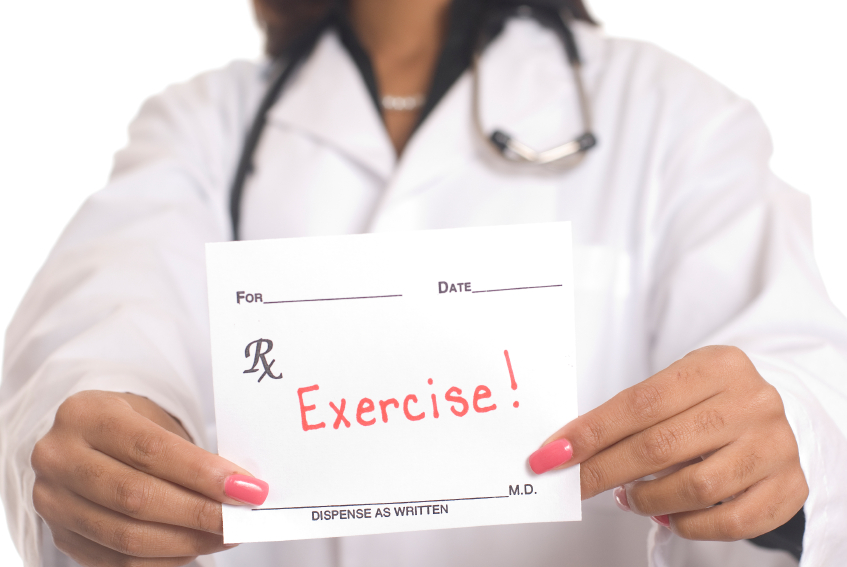 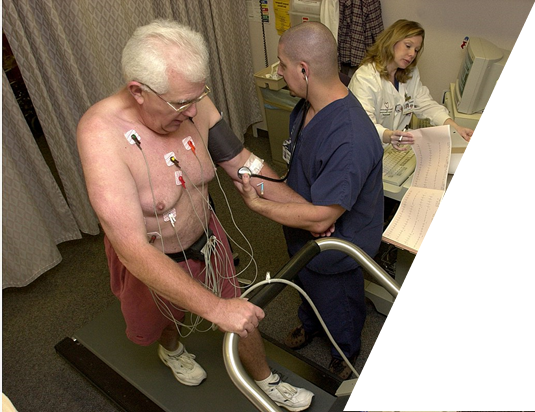 Exercise Prescription for Cardiopulmonary Rehab
Cemal Ozemek, PhD, ACSM-CEP, FACSM, FAACVPR, FCEPA
Director, Professional Doctor of CEP Program
Clinical Associate Professor
University of Illinois at Chicago
Email: ozemek@uic.edu
Outline
Address common exercise prescription limitations 
Methods of setting exercise intensity
Refining exercise intensity for each patient
Program considerations
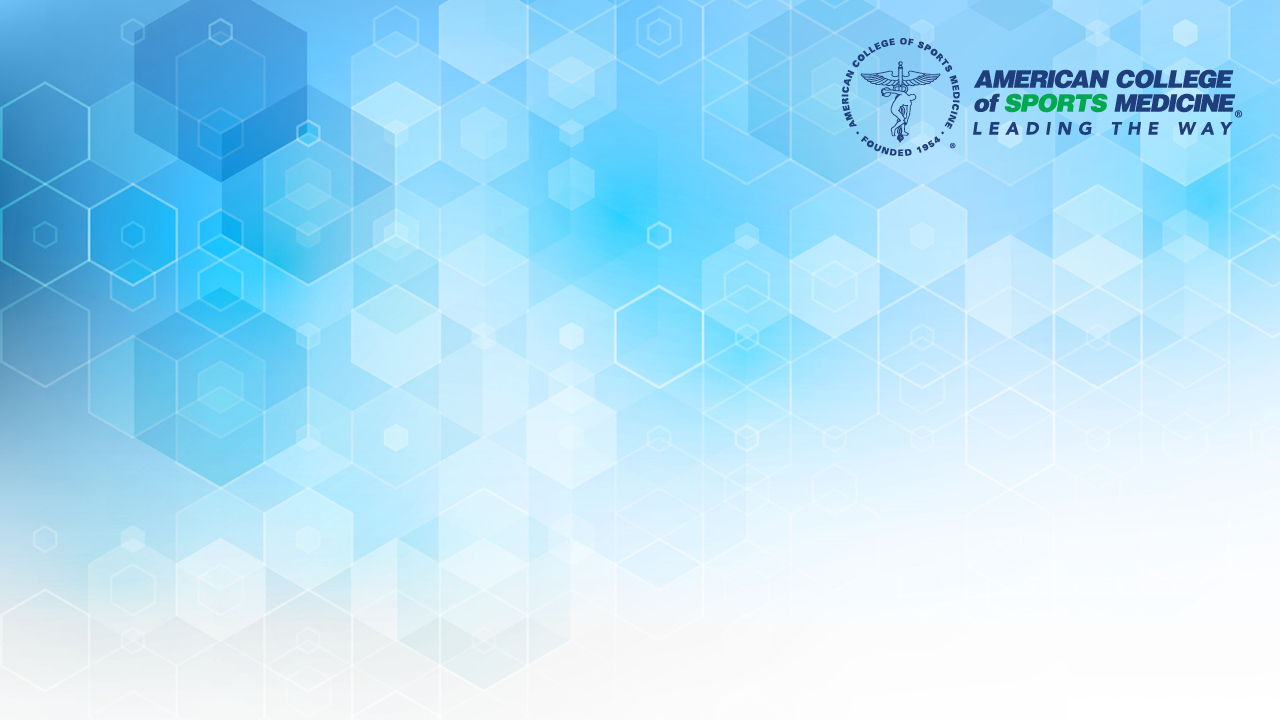 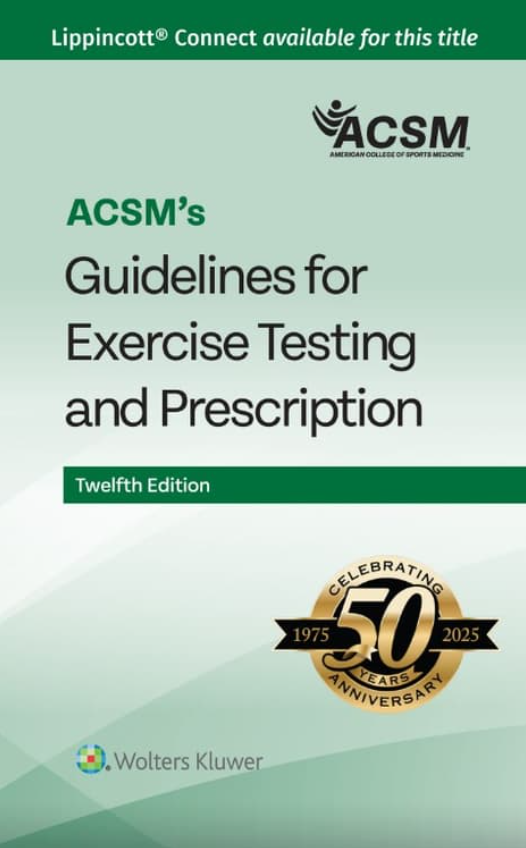 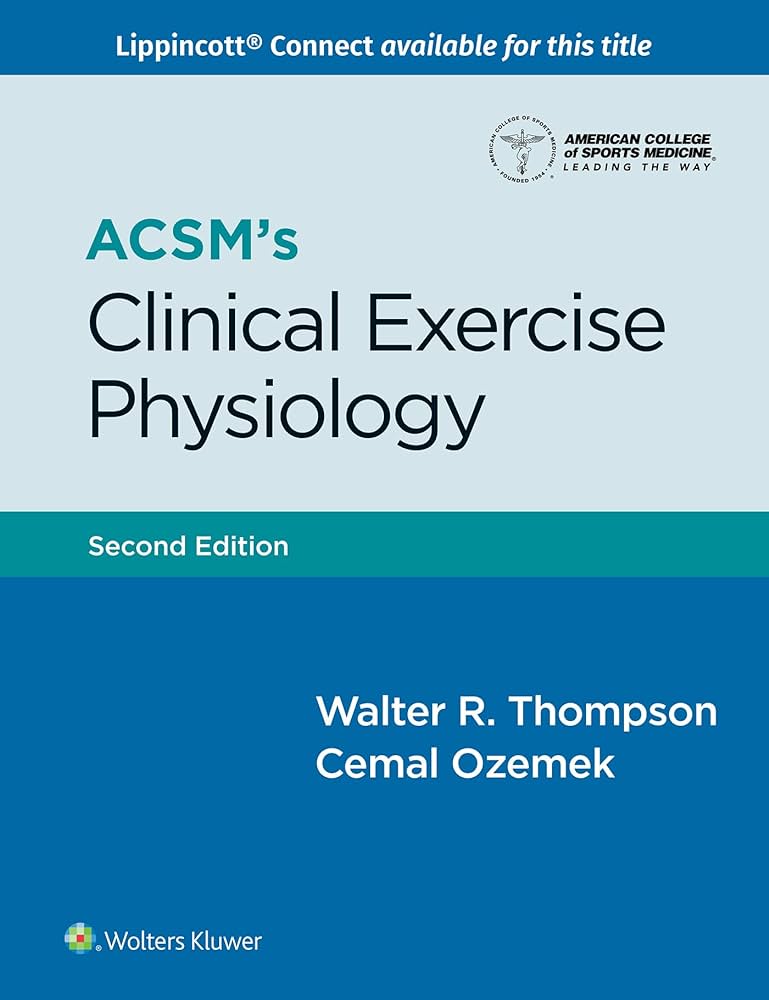 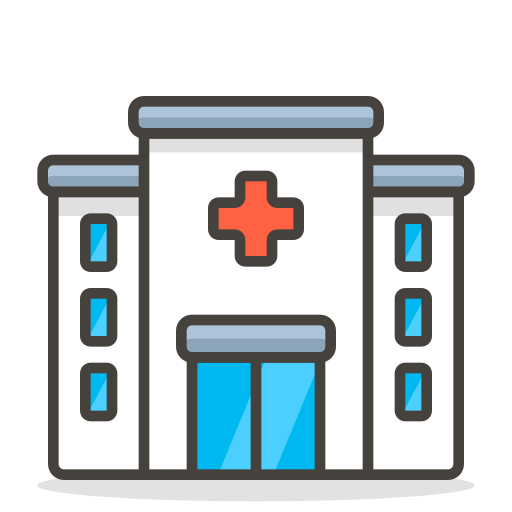 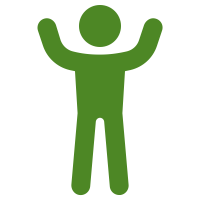 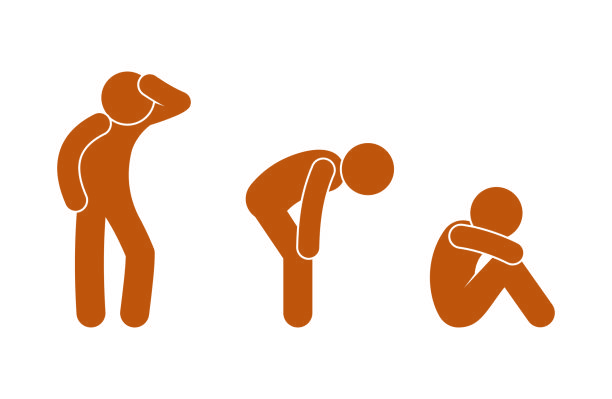 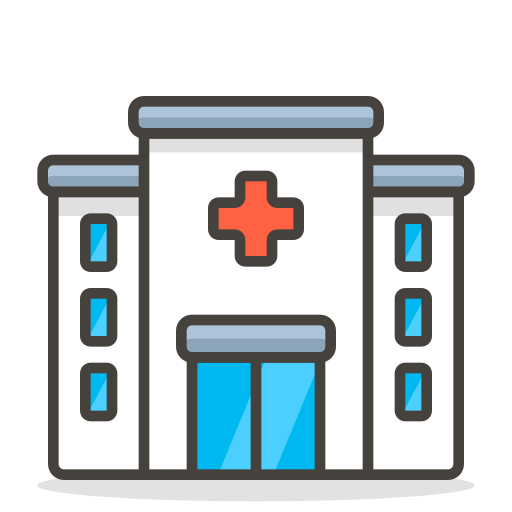 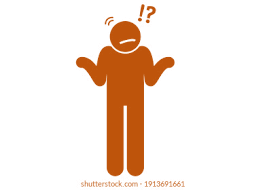 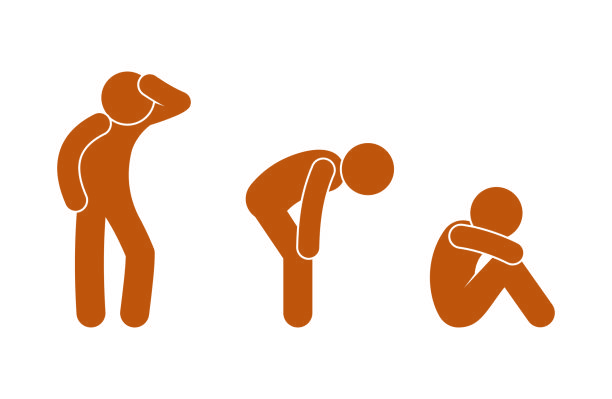 Significance of Improving CRF
1,171 CHD patients referred to phase II CR & completed 36 sessions
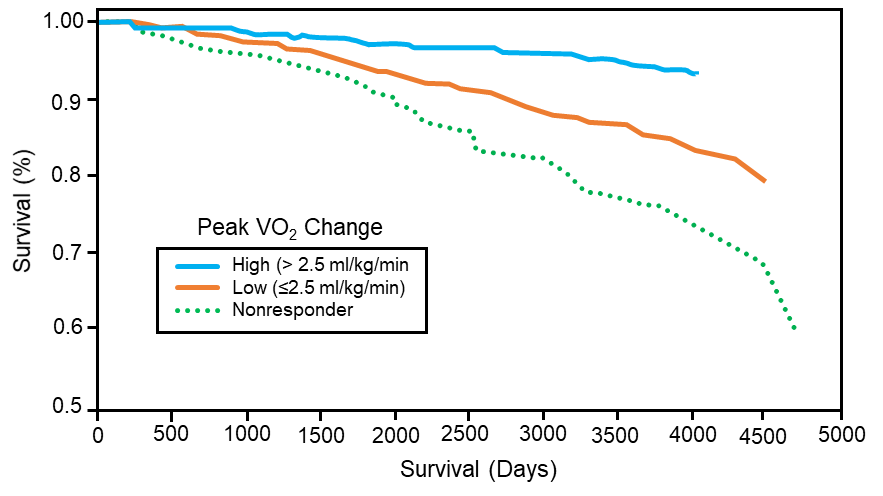 De Schutter et al. Dur Heart J Qual Care Clin Outcomes. 2018;4:173-179
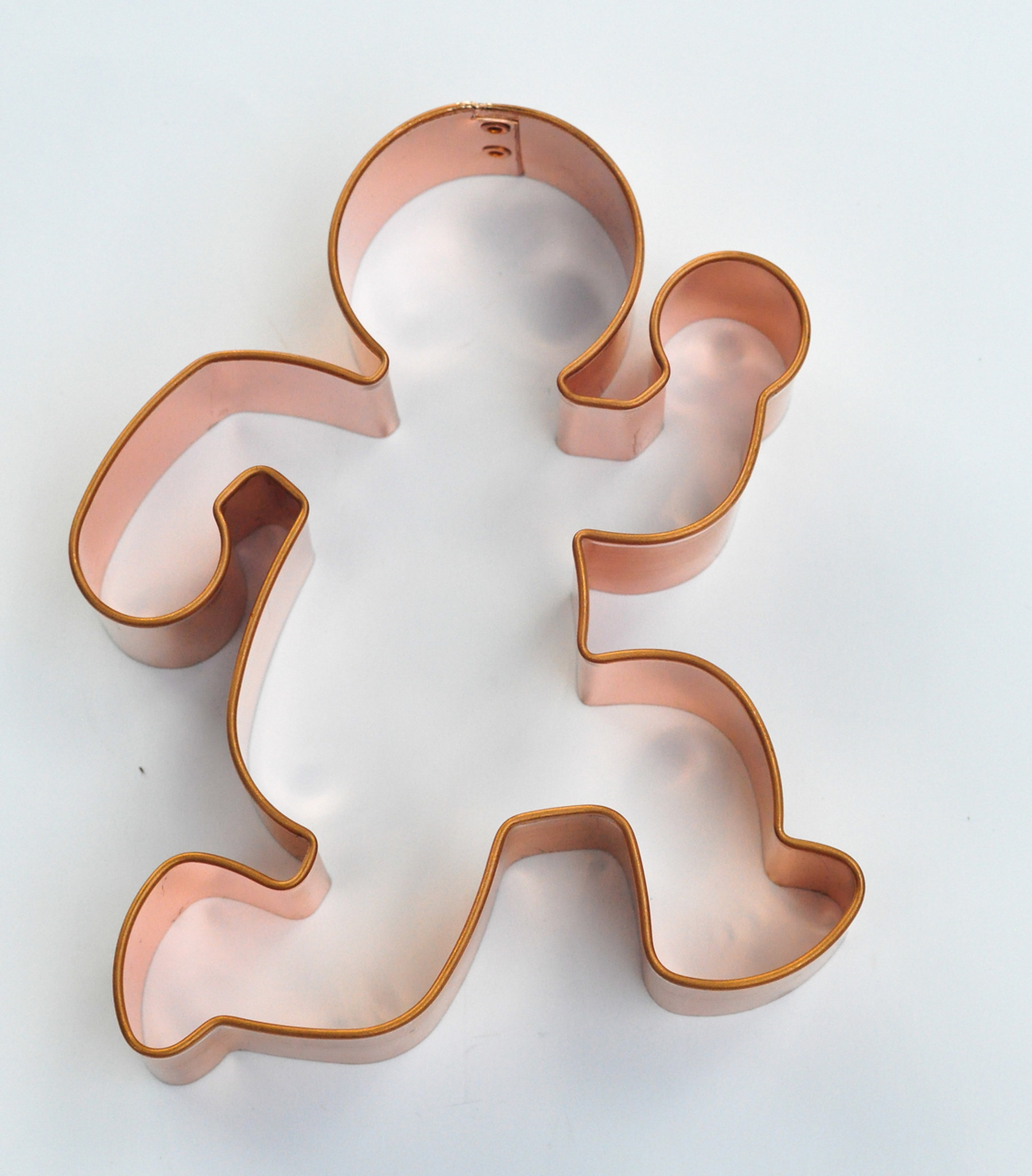 Policy Trap
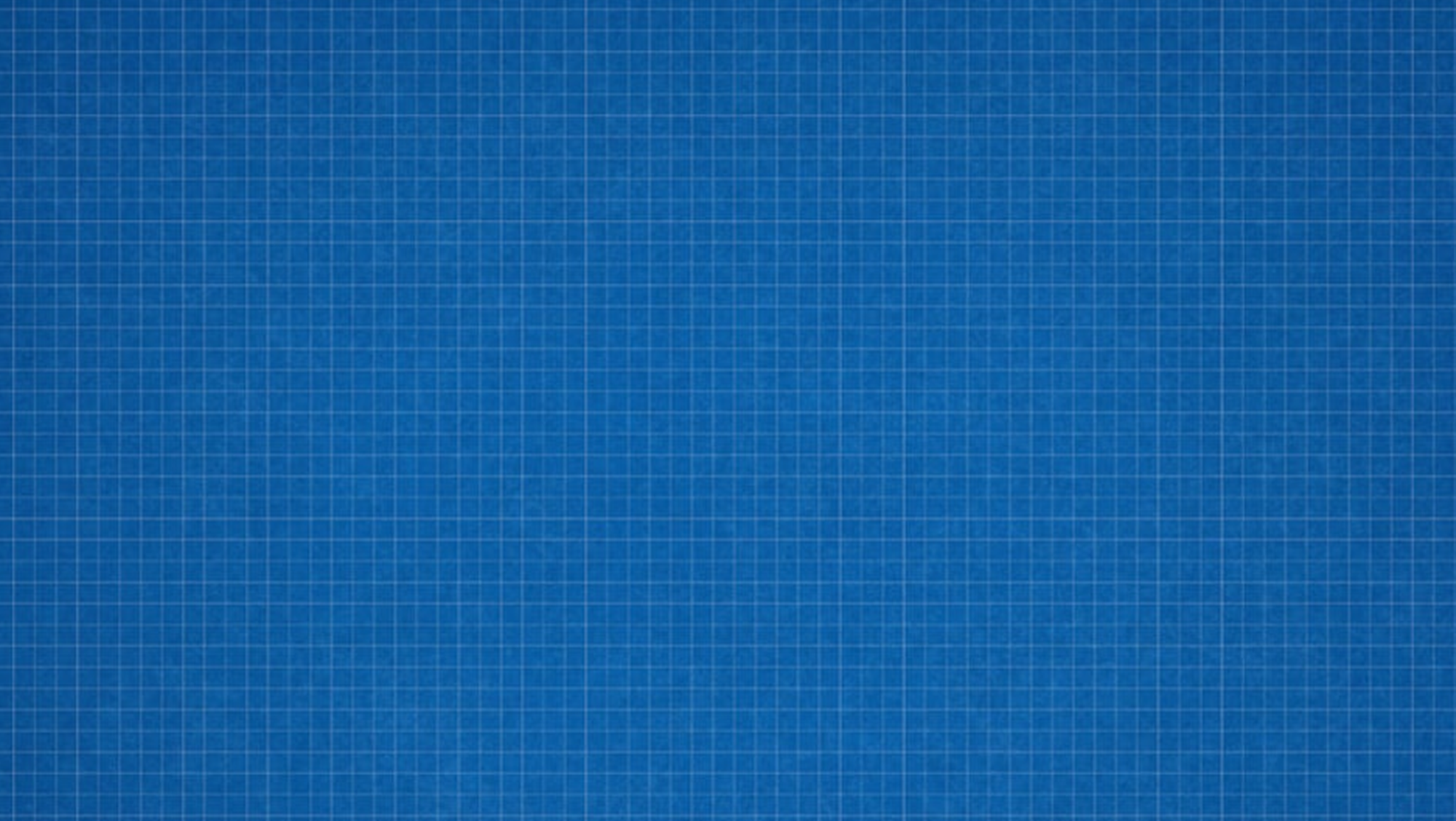 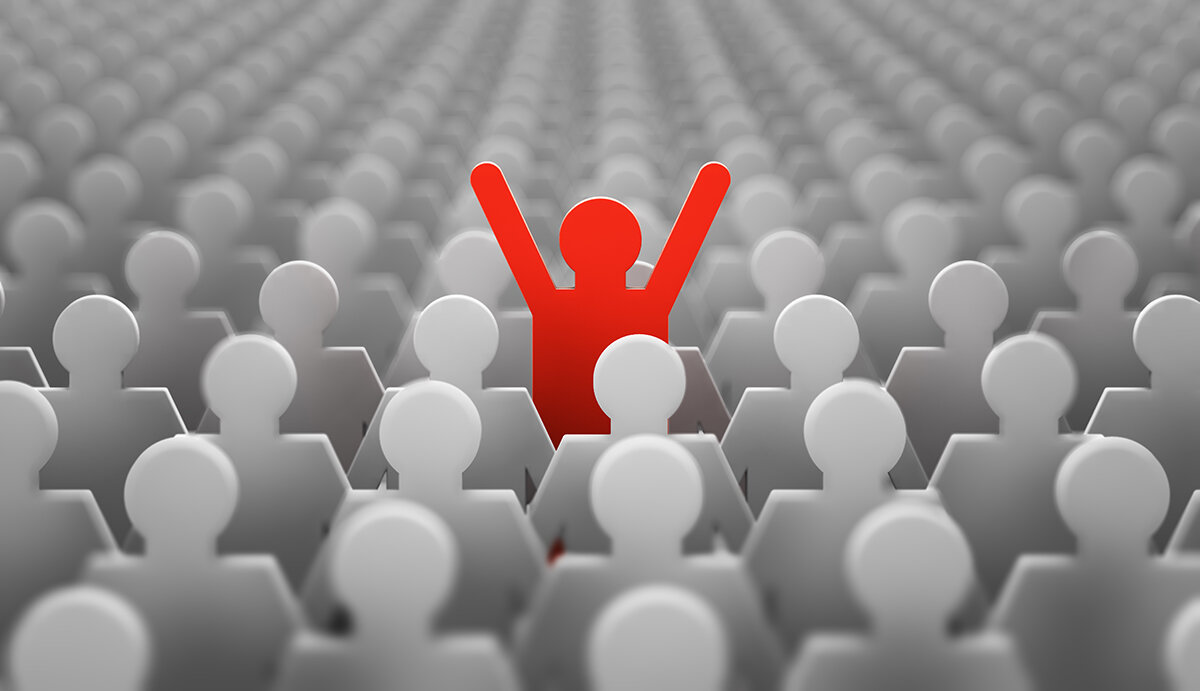 Common Policies
20+30 bpm above rest
Age-predicted equations
Arbitrary HR caps
Slow intensity progress
+20 – 30 Method
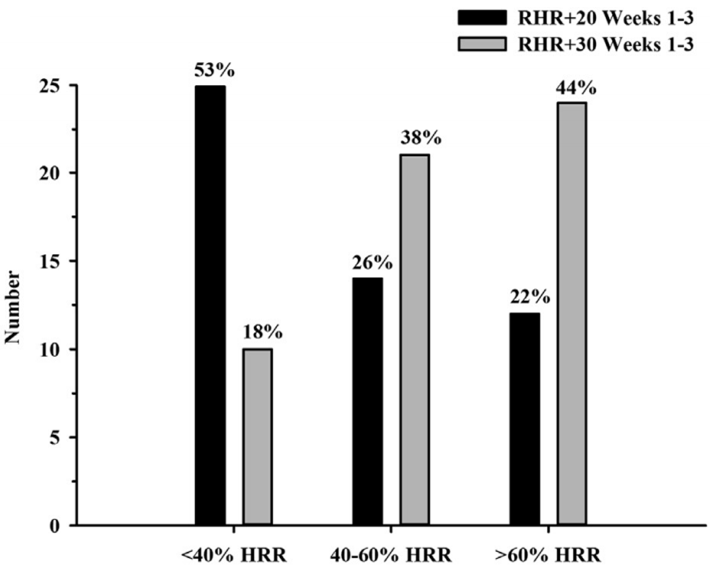 Reed et al. Can J Cardiol. 2017;33:777-784
+20 – 30 Method
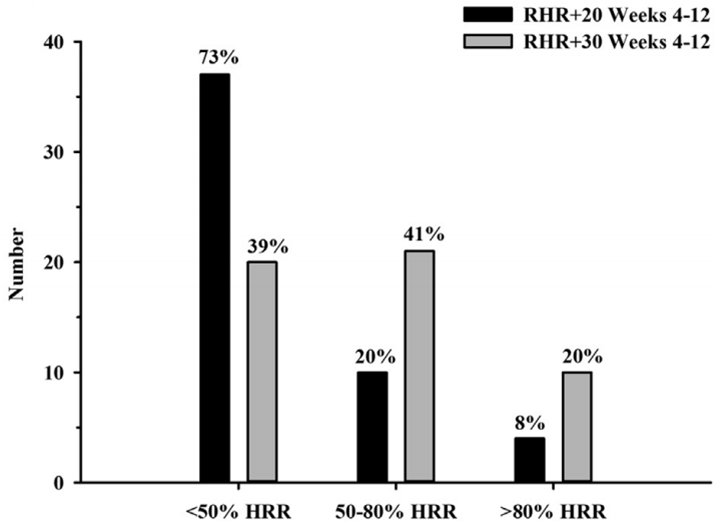 Reed et al. Can J Cardiol. 2017;33:777-784
+20 – 30 Method
Max
160 bpm
Heart rate (bpm)
Rest
60 bpm
40%
60%
80%
20%
Heart Rate Reserve
Age Predicted Maximal HR
Non-ß-blocked
ß-blocked
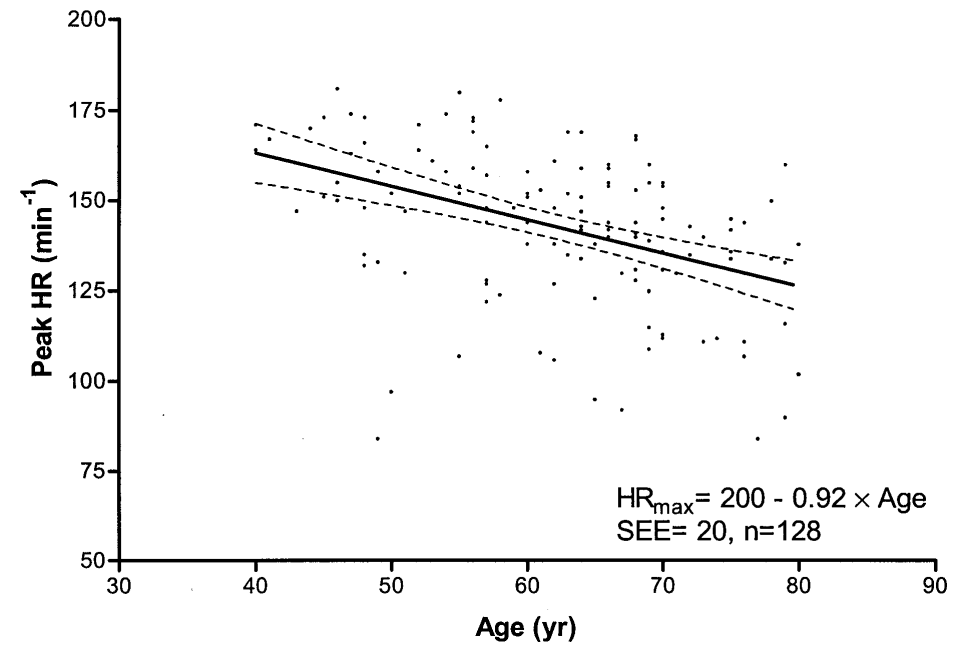 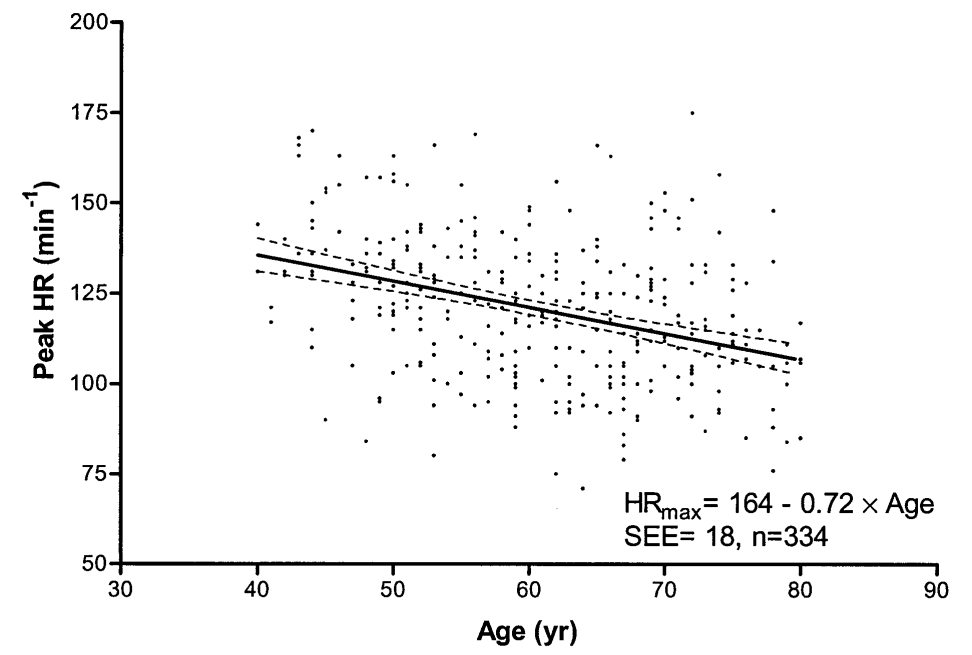 220 – age
220 – age
Brawner et al. Am Heart J. 2004;148(5):910-4
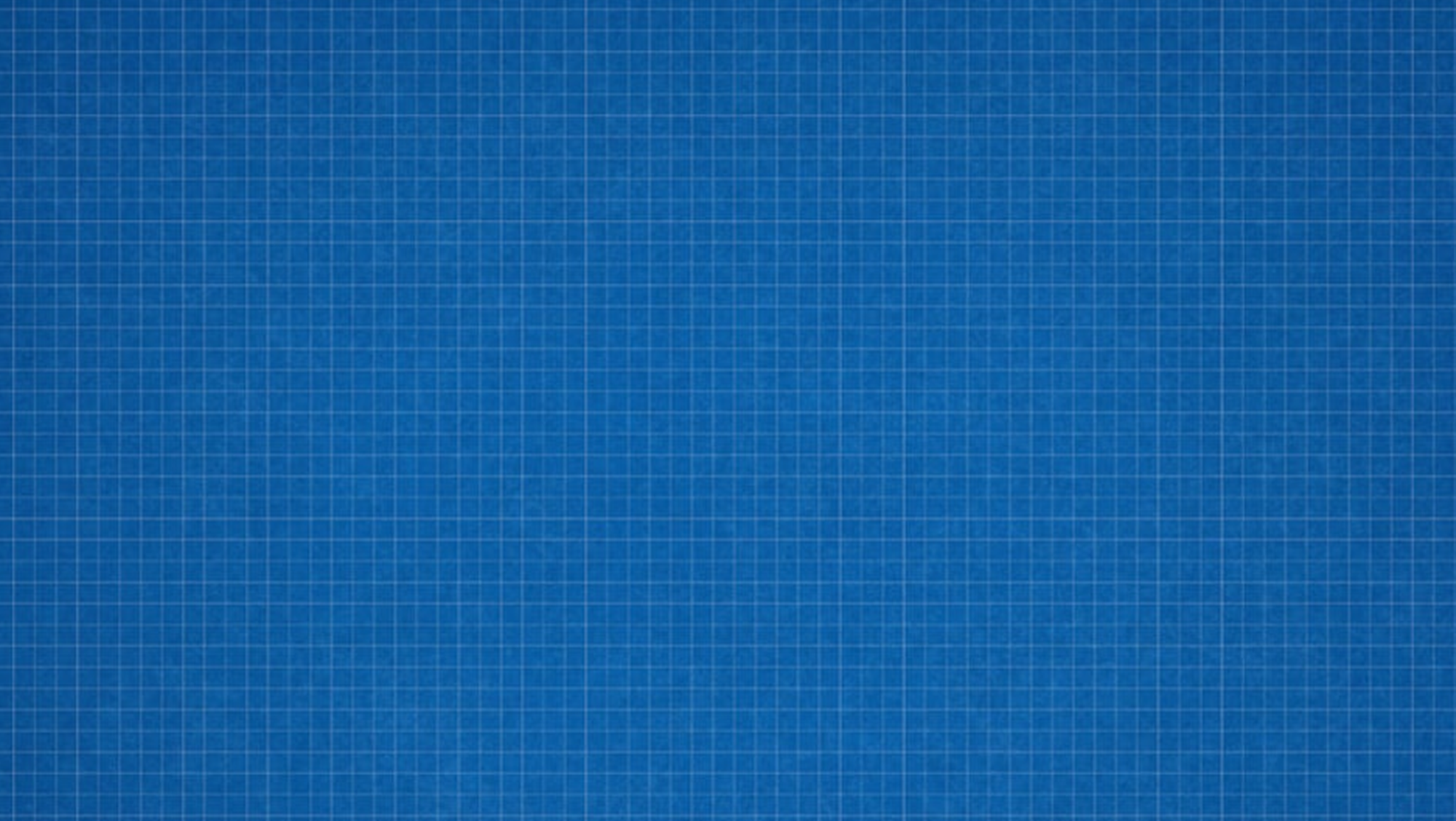 Aerobic Exercise Rx
Frequency   3-5 days/wk
Intensity       40-80% HRR
Time              20 – 60 min/sess 
Type    	    Rhythmic
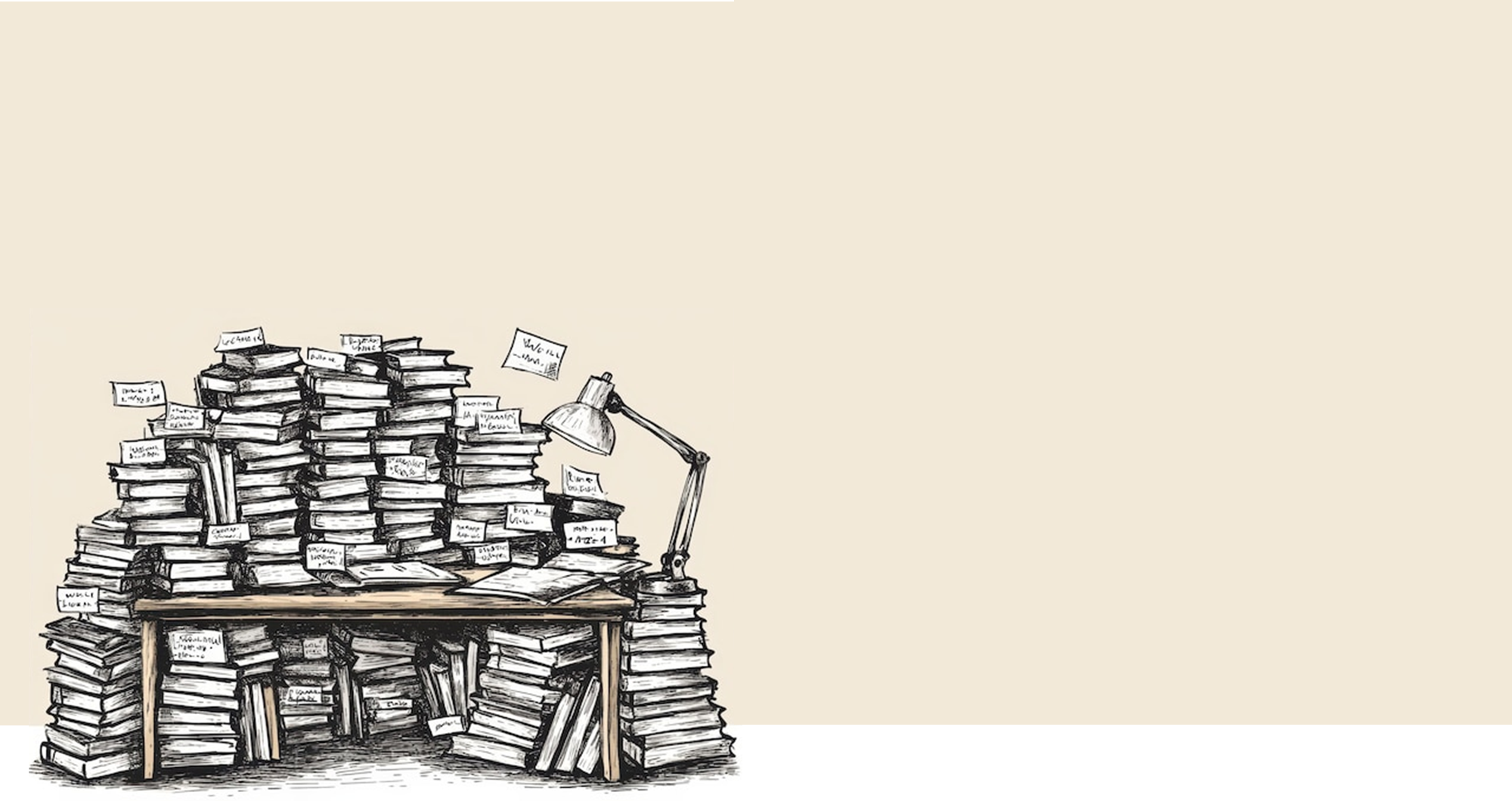 Science
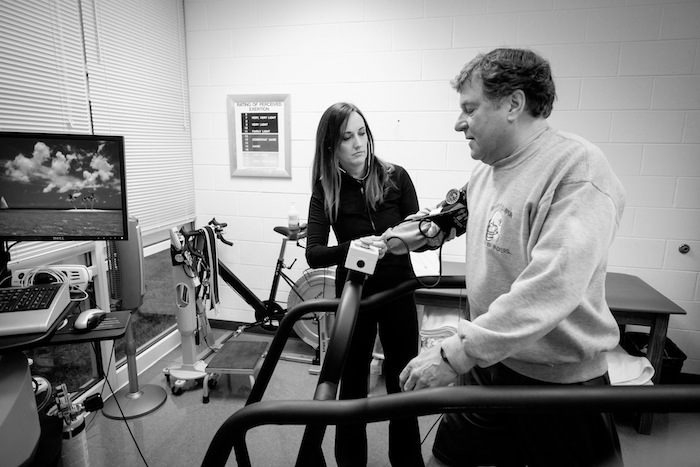 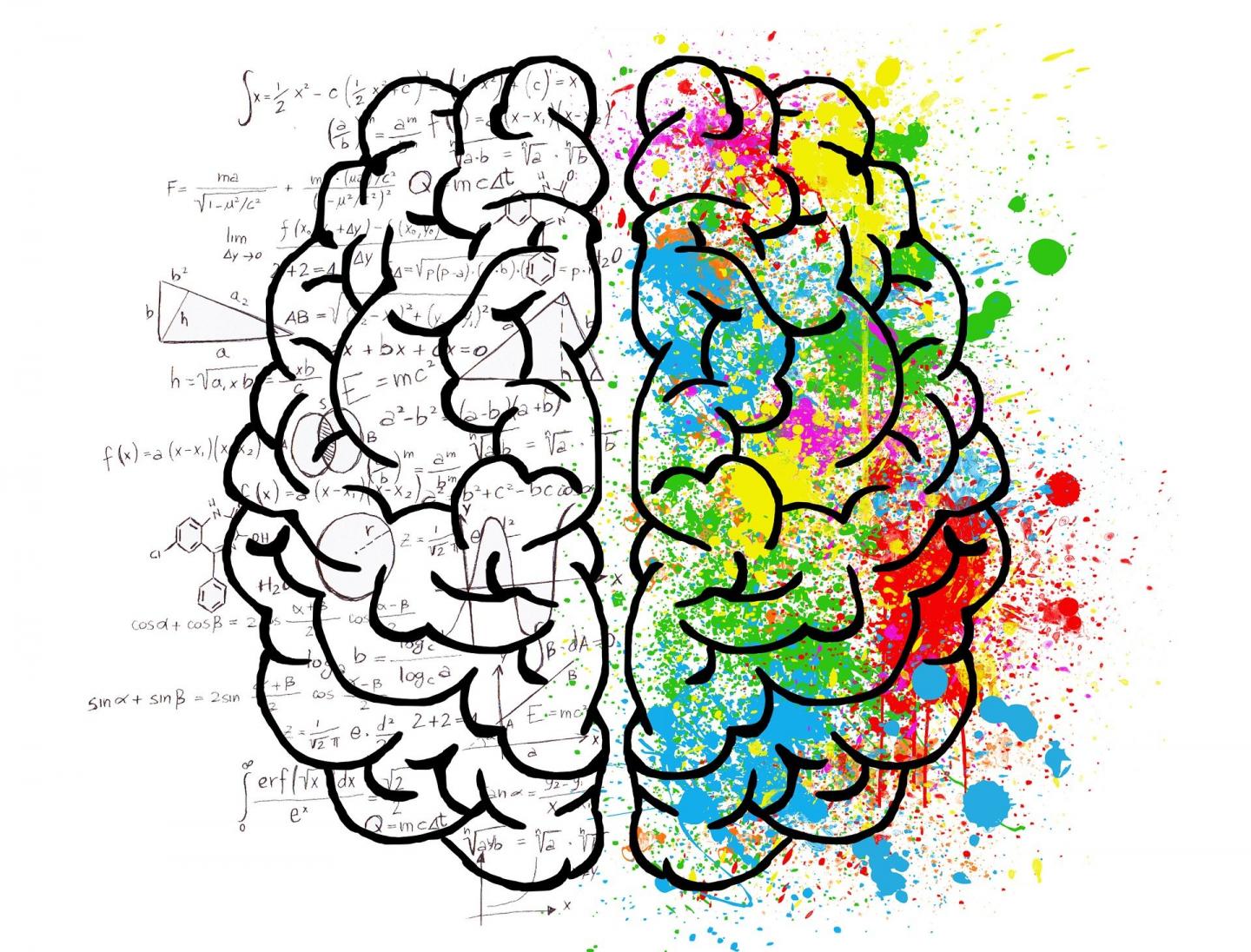 Ex Rx Process
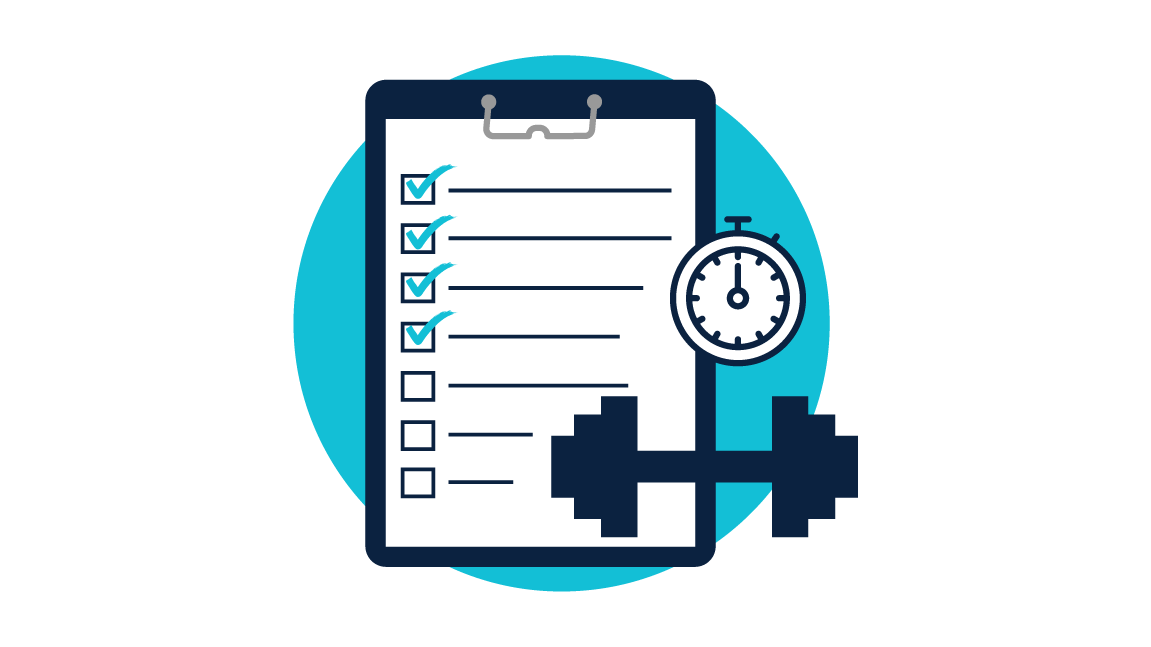 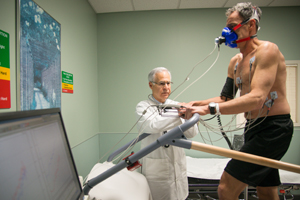 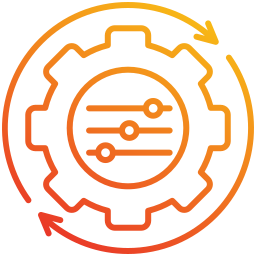 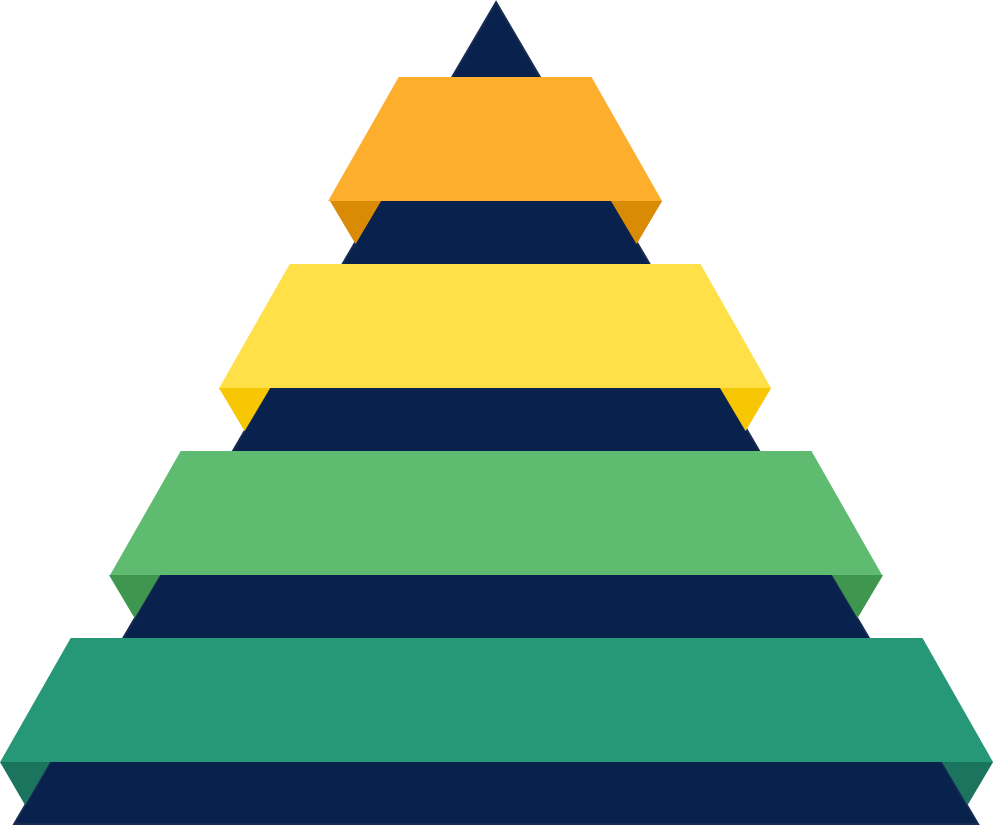 Maximal Test with Expired Gases
Symptom Limited Exercise Test
Submaximal Exercise Test
Field Test (e.g., 6MWT)
Importance of Volume and Intensity
Sedentary Adults
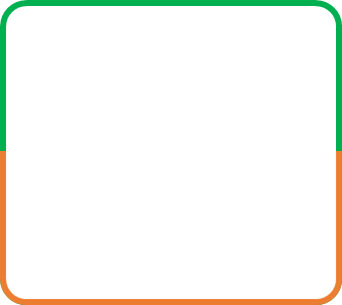 Mod Intensity
50% VO2max

“Low Amount”
Low end PA Guidelines
“Mod Intensity”
50% VO2max

“High Amount”
High end PA Guidelines
High Intensity
75% VO2max

High Amount
High end PA Guidelines
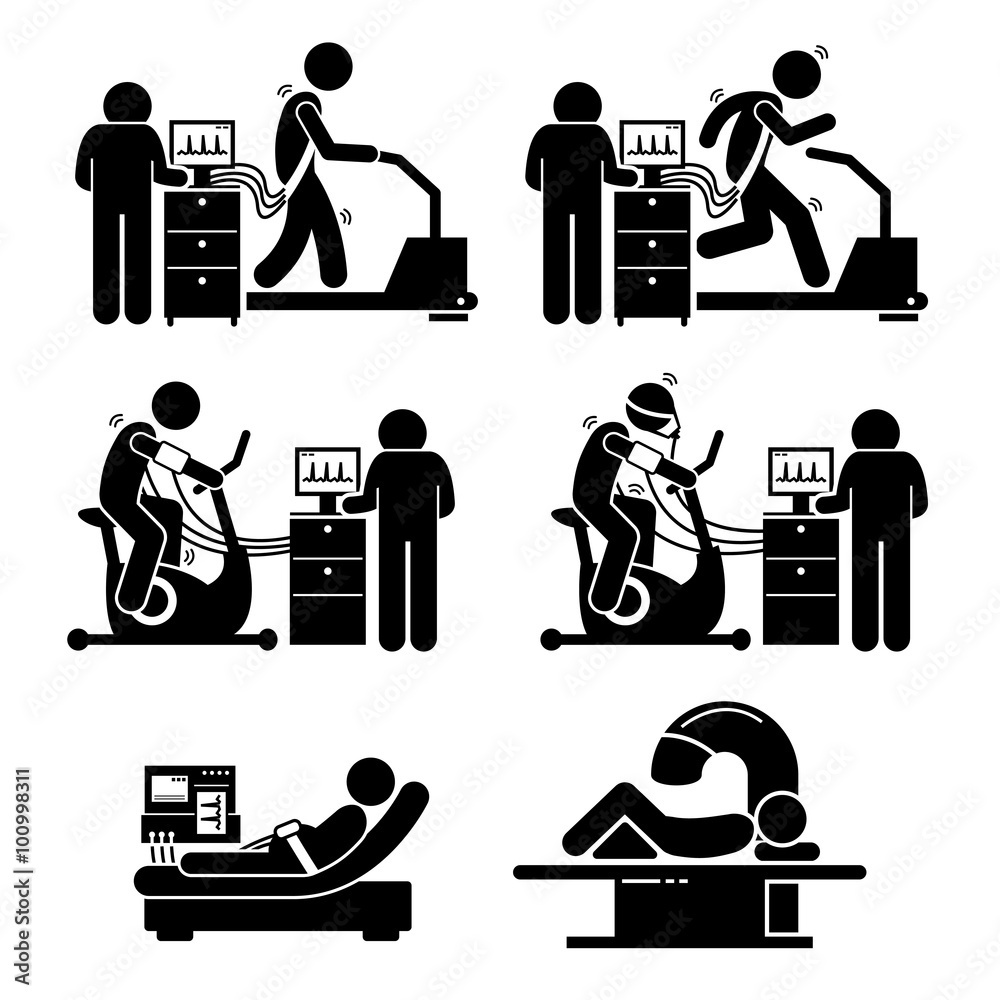 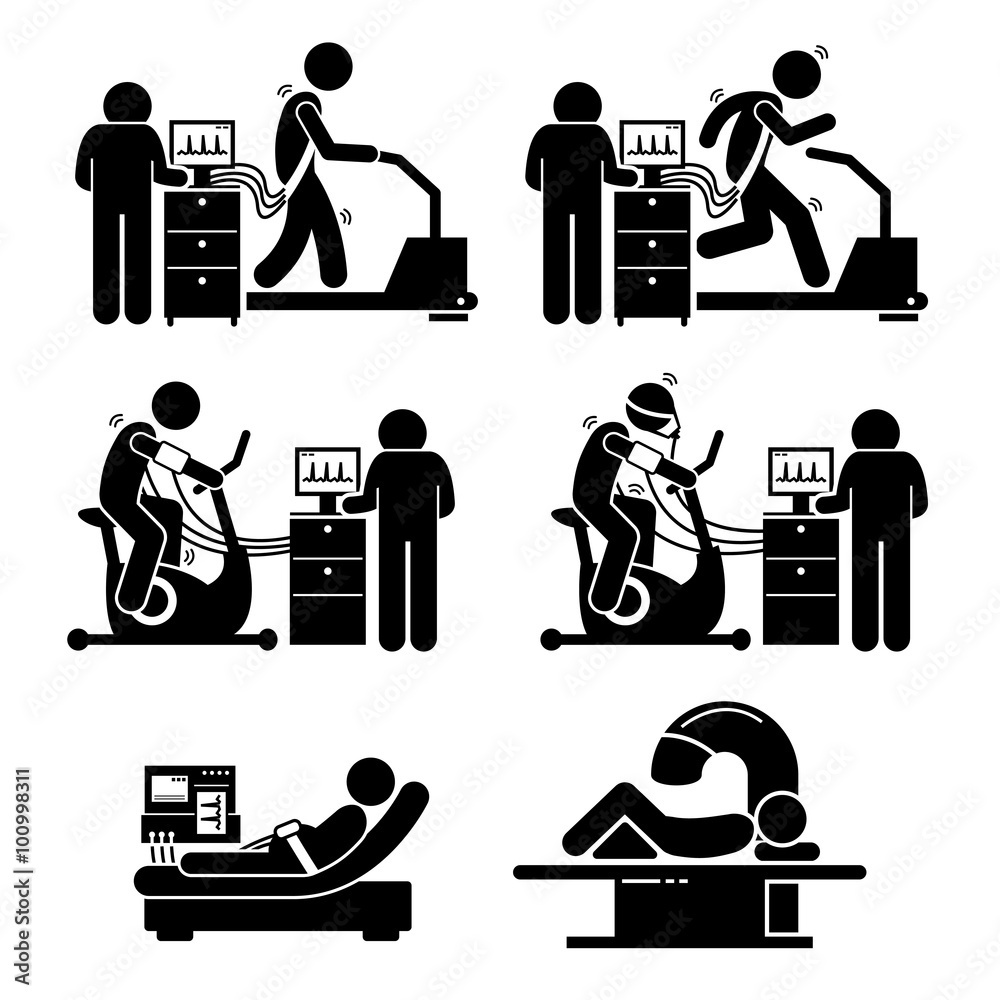 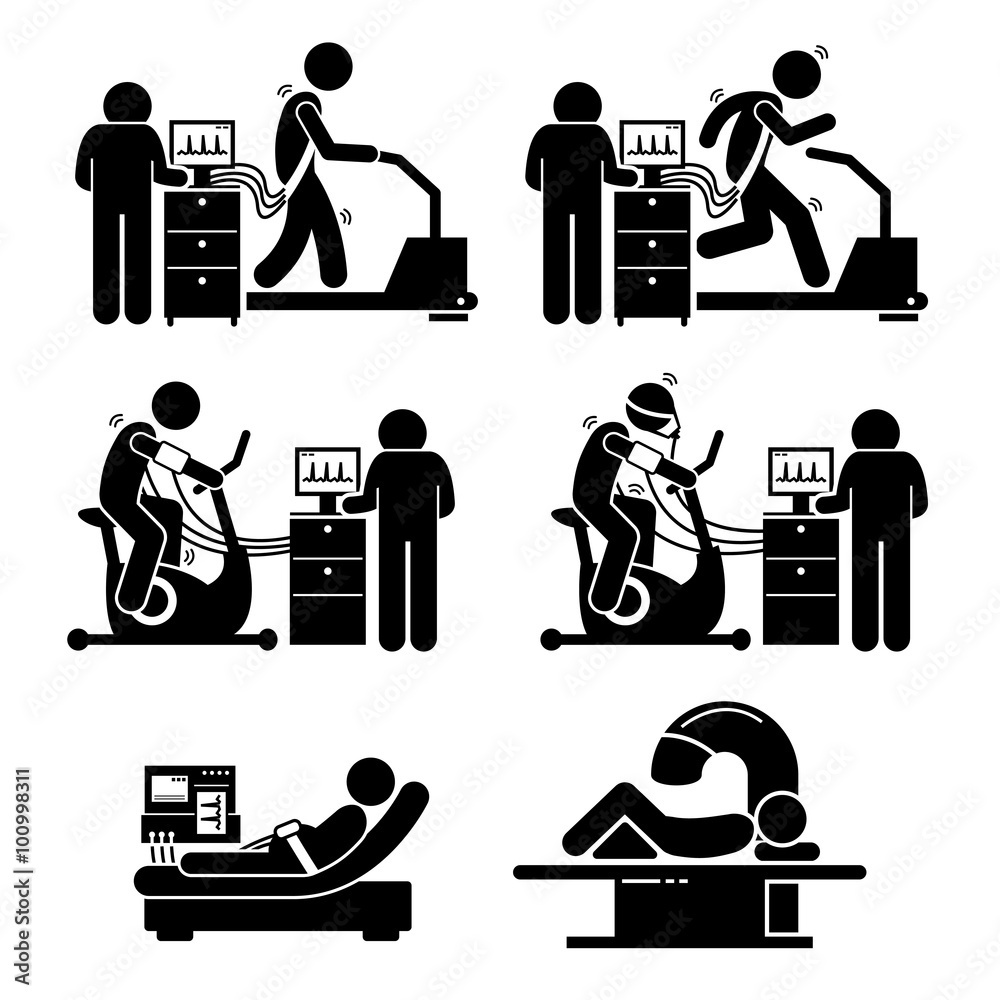 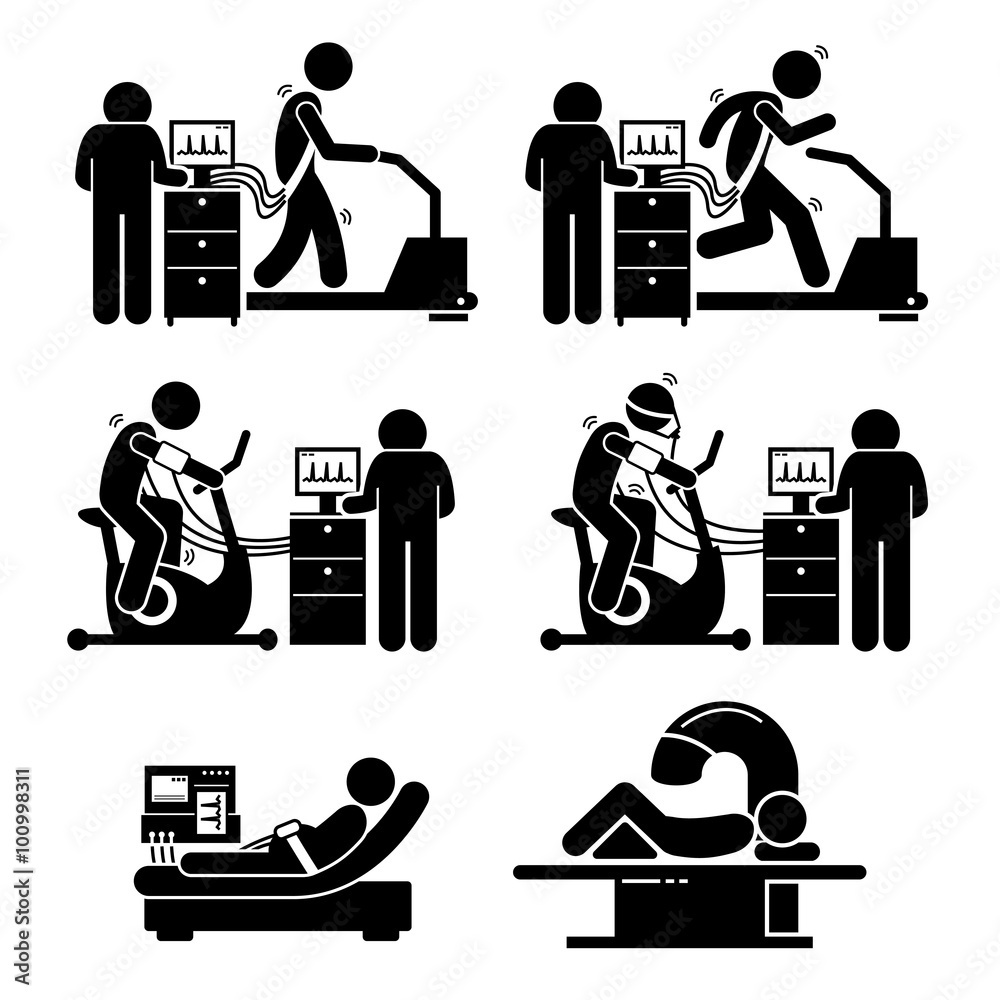 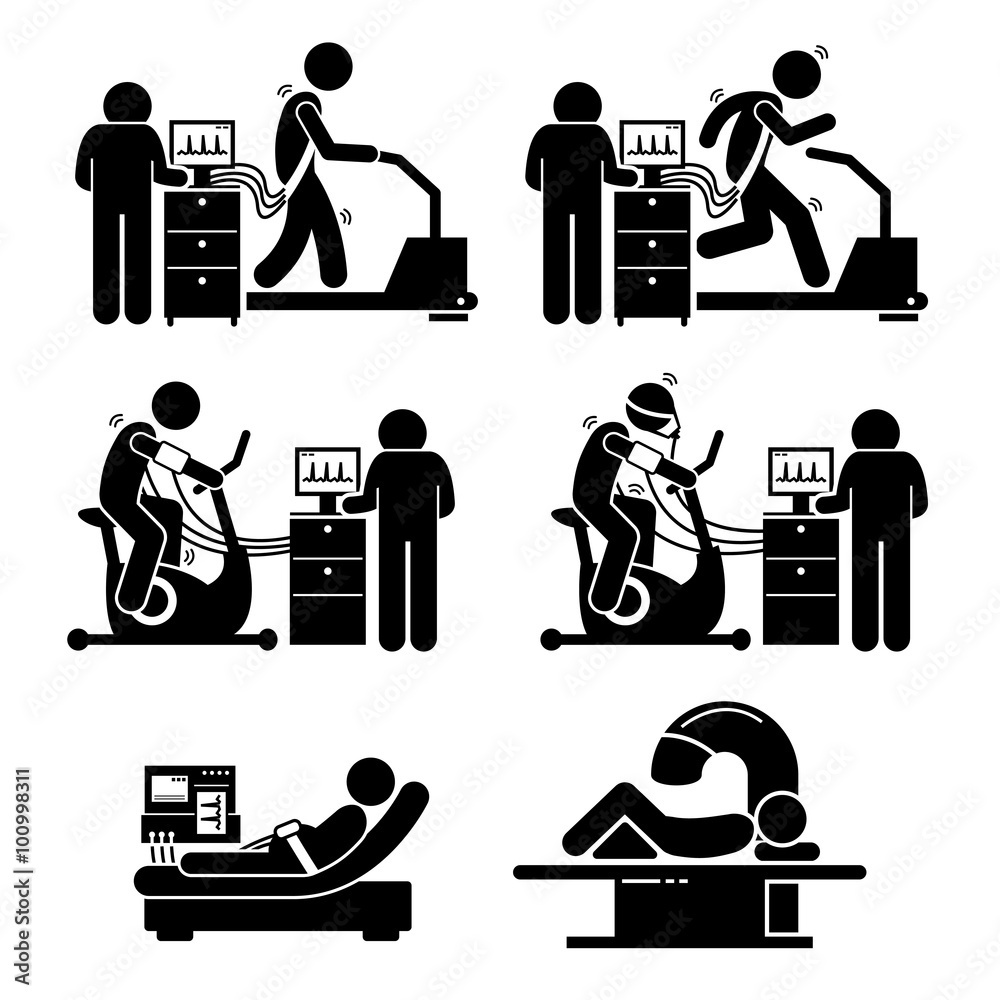 BL
4 wk
8 wk
16 wk
24 wk
Ross et al. Mayo Clin Proc. 2015;90(11):1506-1514
Impact of Volume & Intensity
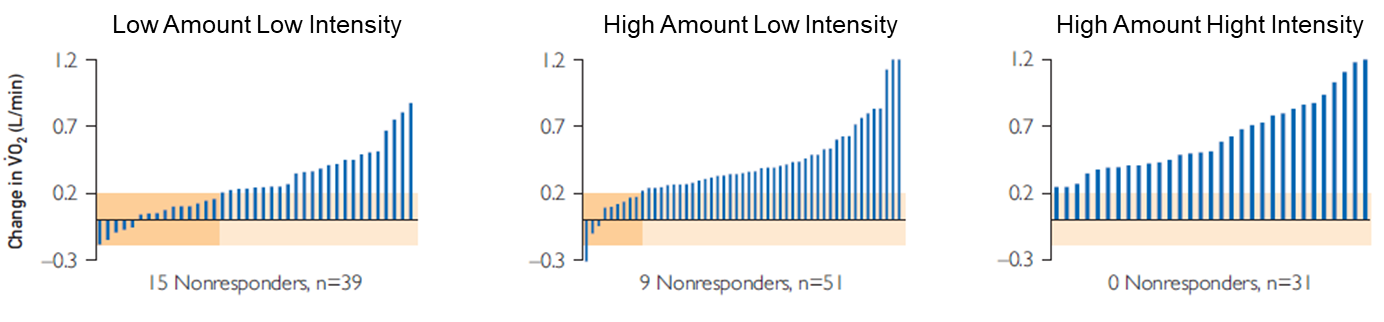 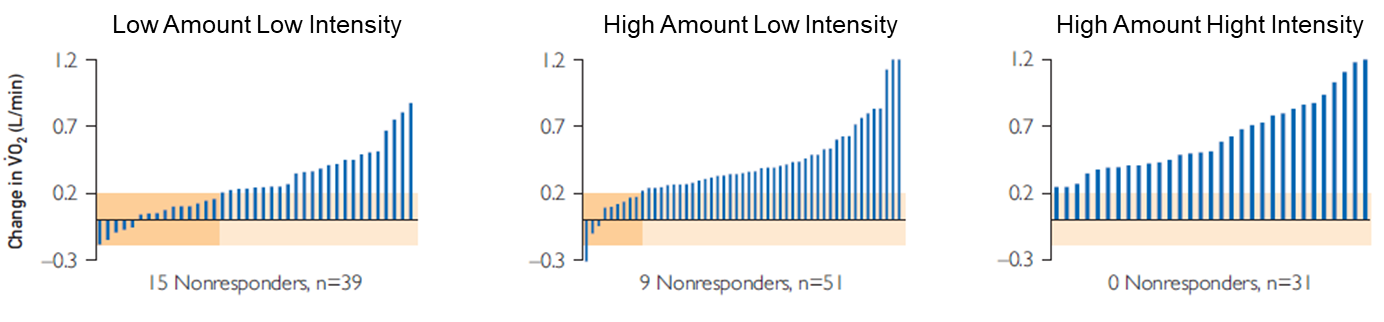 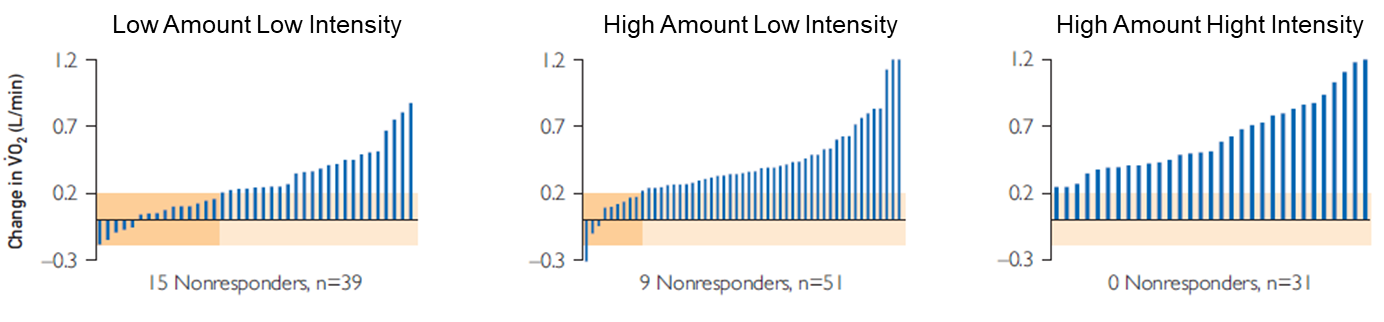 38%
18%
0%
Ross et al. Mayo Clin Proc. 2015;90(11):1506-1514
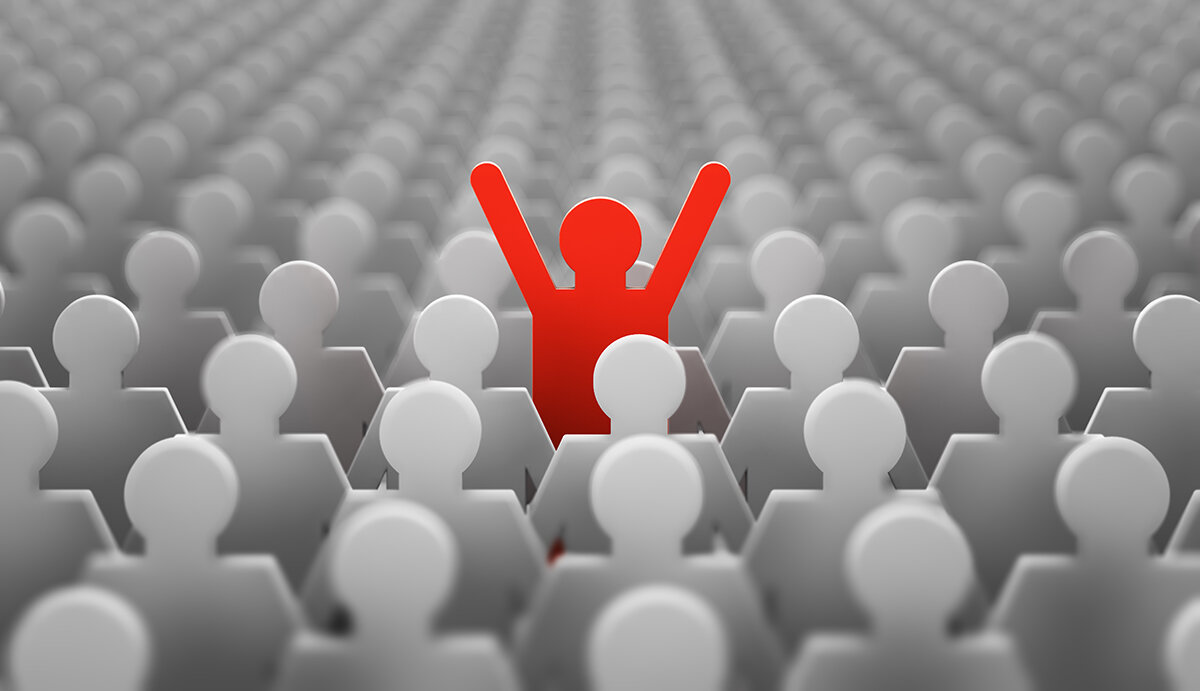 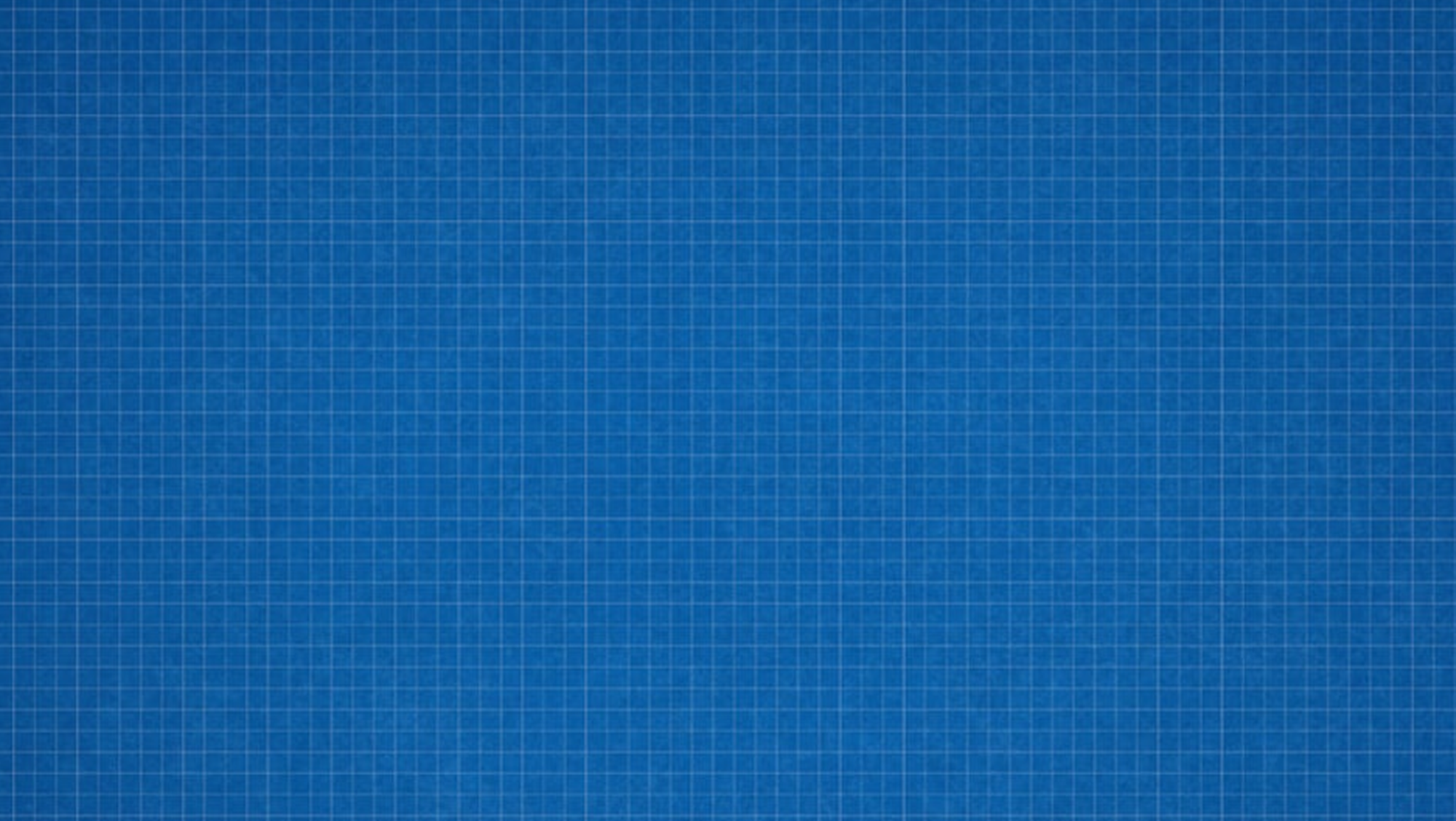 Intensity
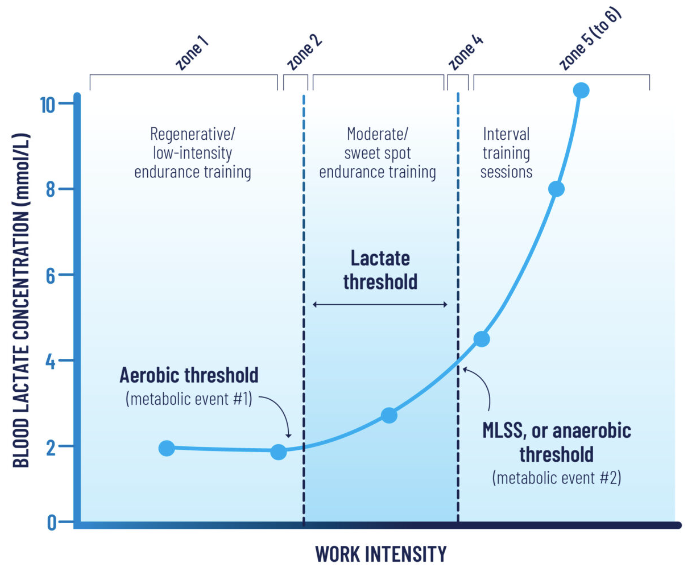 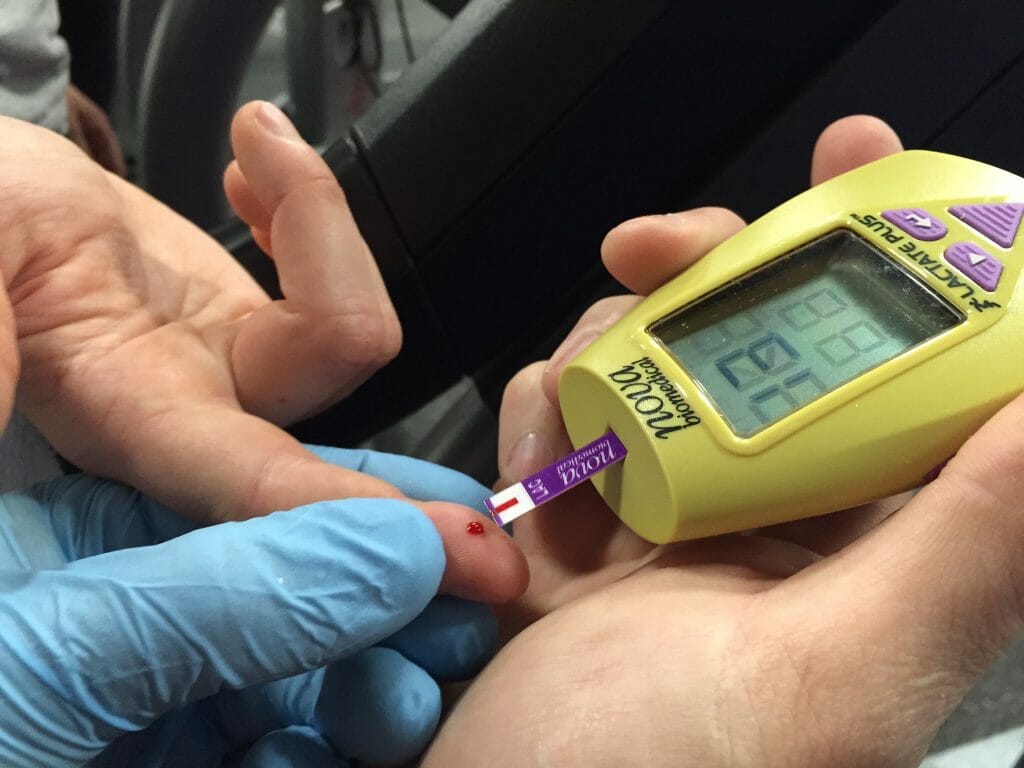 Individual Variability
60% VO2max
75% VO2max
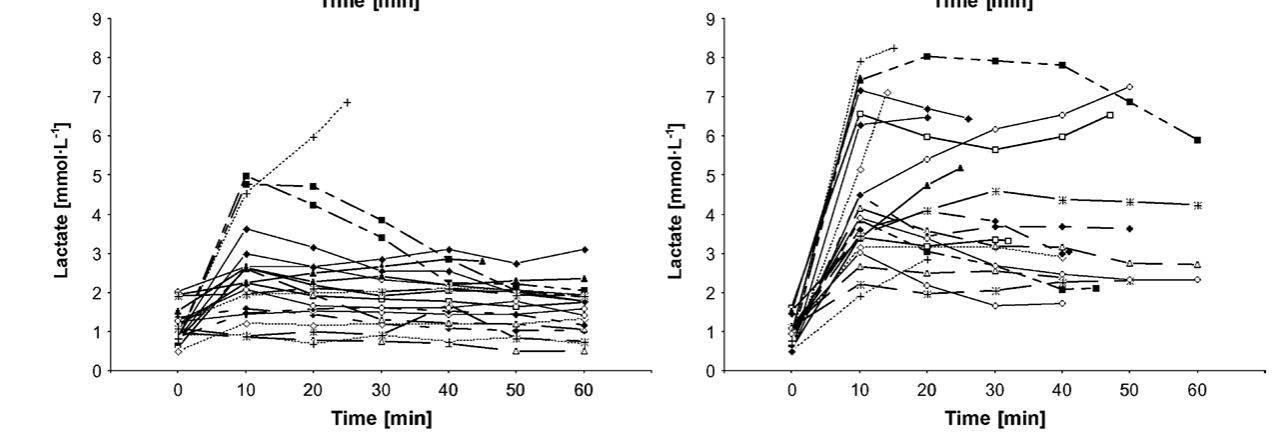 (Scharhag-Rosenberger, et al. J Sci Med Sprt. 2010
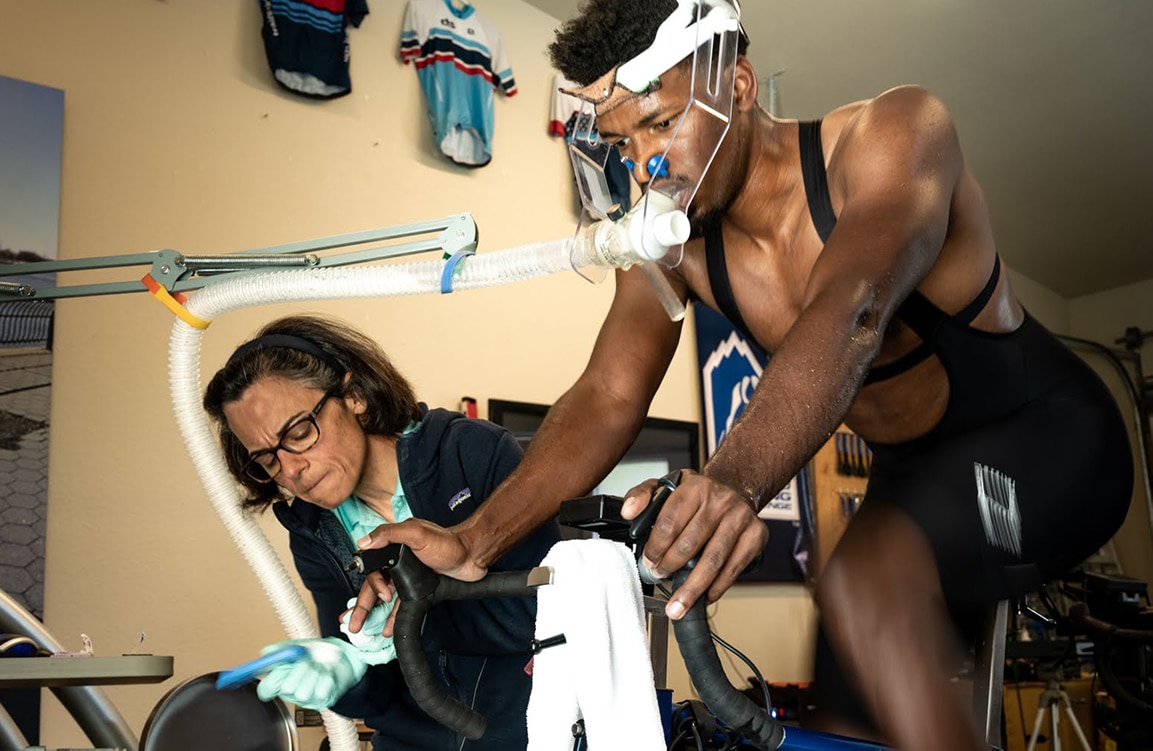 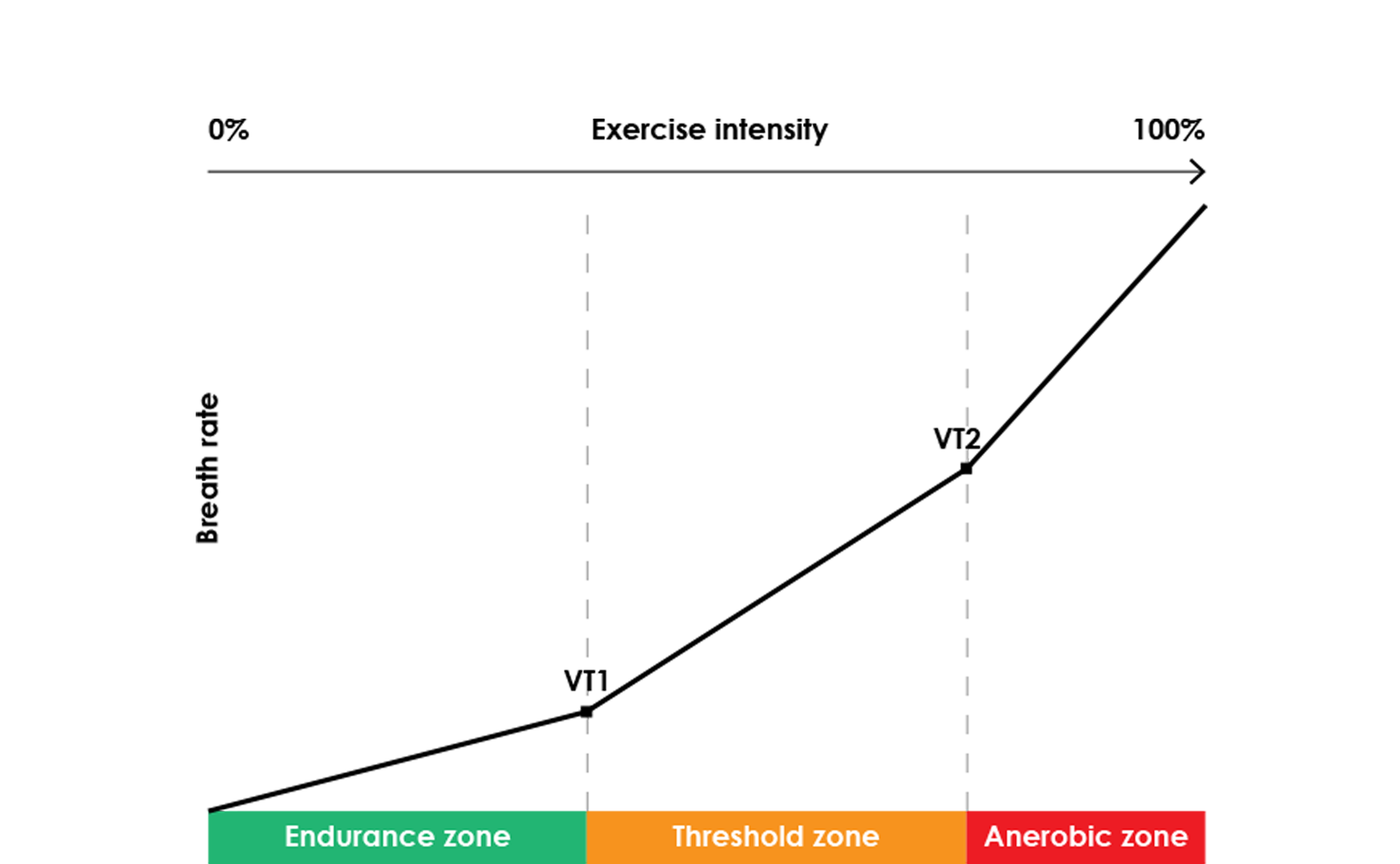 Anaerobic zone
Exercise Rx
Threshold vs. Standard
Threshold Group
Wk 1-4 
HR < VT1

Wk 5-8 
HR ≥ VT1 to < VT2

Wk 9-13
HR ≥ VT2
Standard Group
Wk 1-4 
40 – 45% HRR

Wk 5-8 
50 – 55% HRR

Wk 9-13
60 – 65% HRR
Weatherwax et al.  J Sprt Sci Med. 2024;23:209-218
Exercise Rx
Threshold vs. Standard
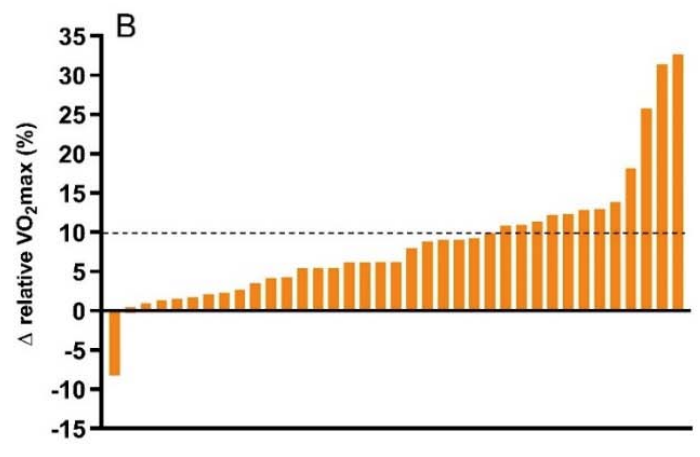 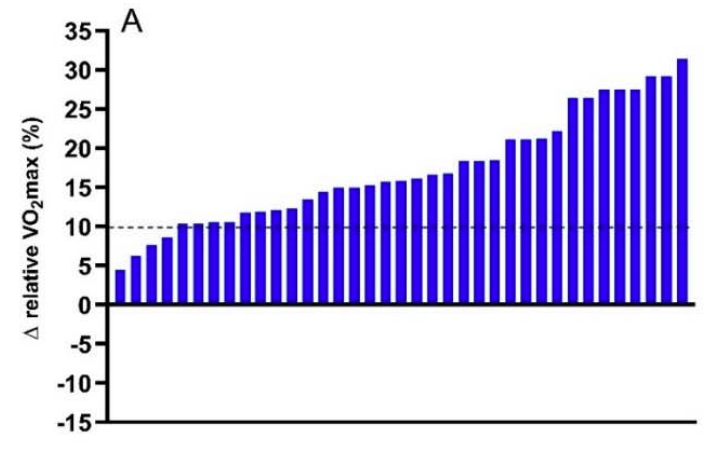 Weatherwax et al.  J Sprt Sci Med. 2024;23:209-218
Talk Test
Read a 30-word paragraph (e.g., Pledge of Allegiance) 
Ask patient, “Can you still speak comfortably?” 
“Yes” - indicating a positive response = ~70% HRmax
“Not sure” - indicating an equivocal response = ~77% HRmax 
“No” - indicating a negative response = ~84% HRmax
Sørensen et al. JCRP. 2020;40:330-334
Fine Tuning the Rx
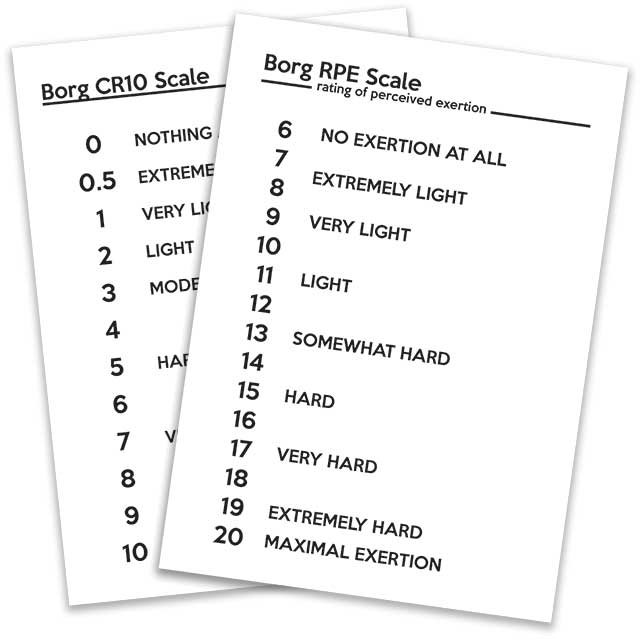 Quick Recap
Cookie cutter methods are not as effective 
Age predicted models come with great error
Relying on percent max is good but we can do better
Response to exercise varies, but how we prescribe exercise adds to the degree of variance
Know Where Your Pt Stands…or Sits
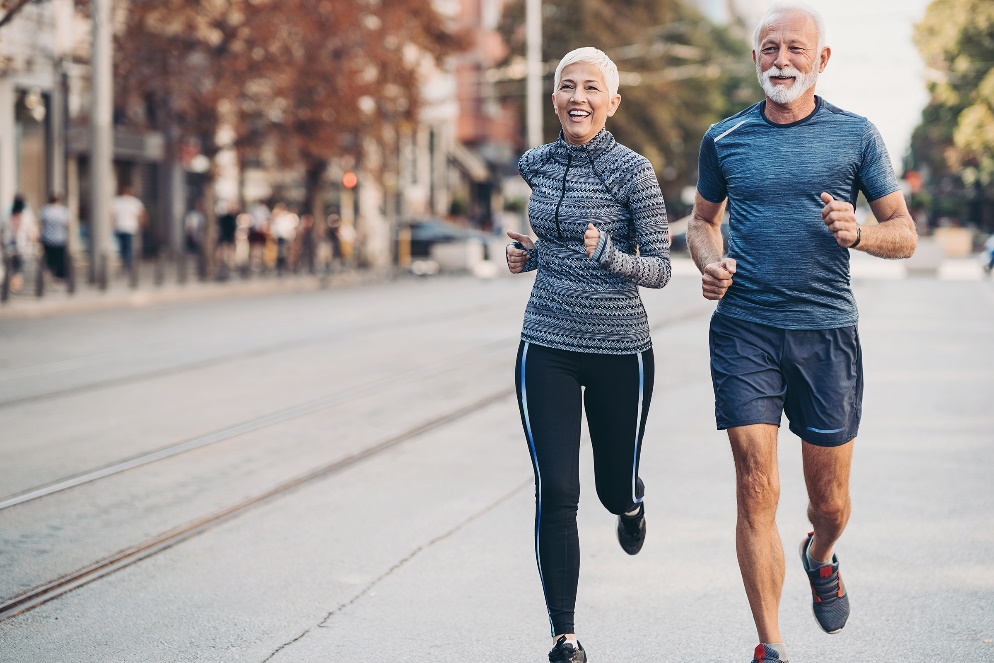 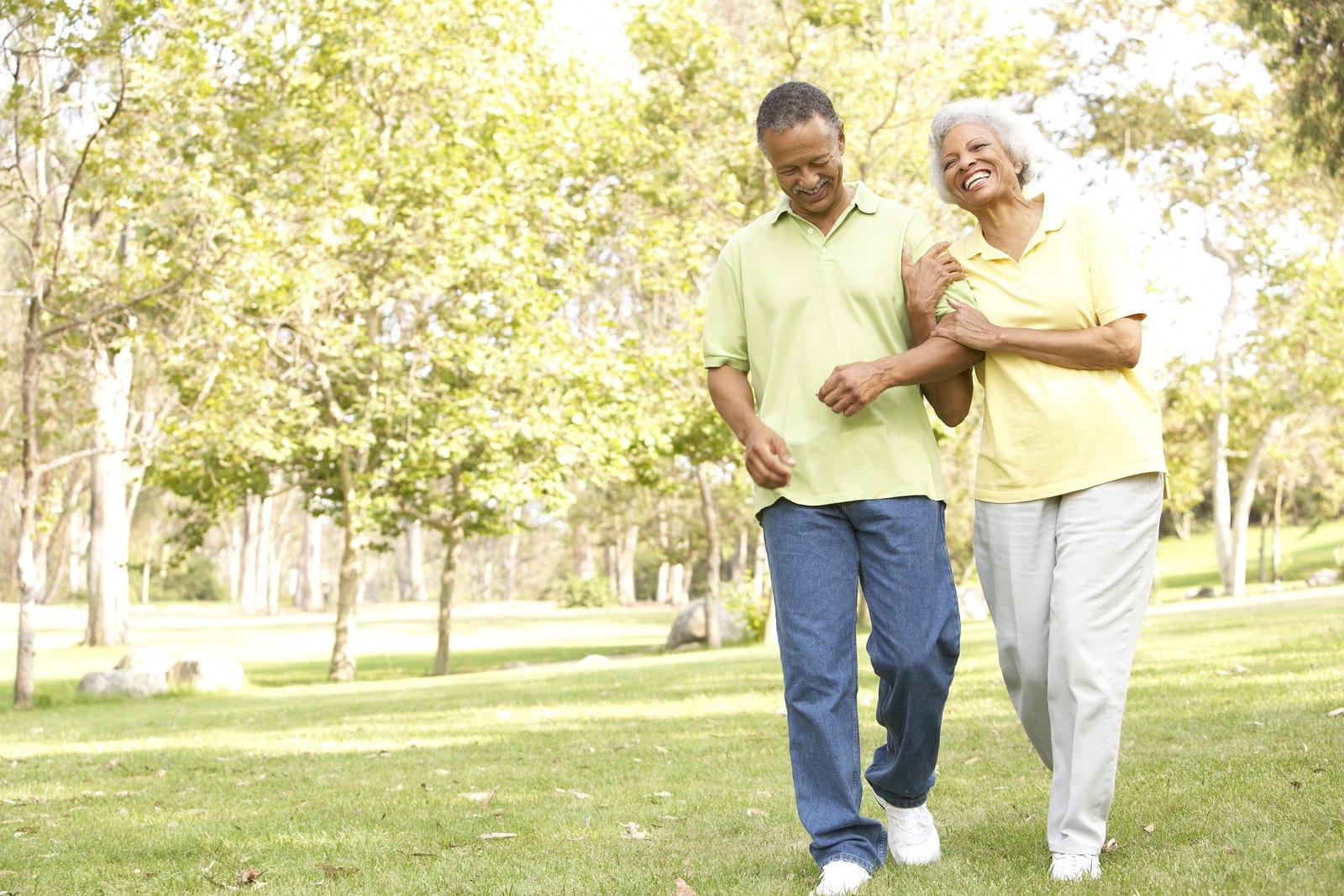 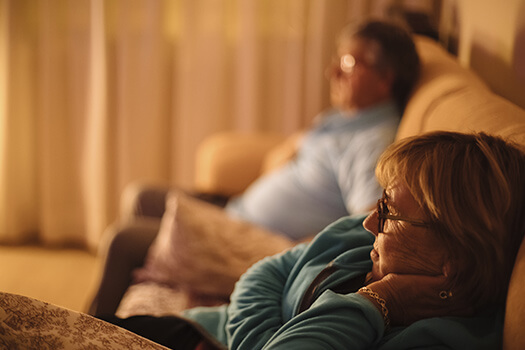 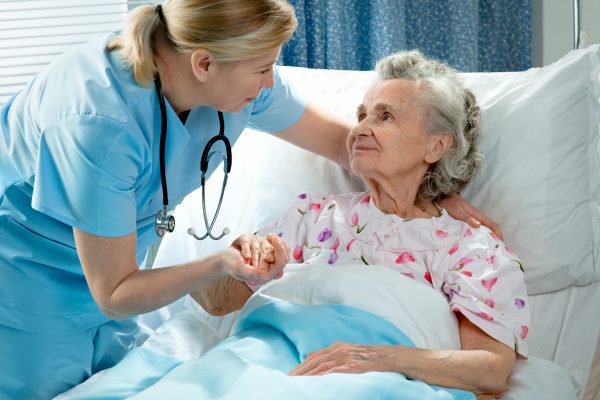 Master Athletes
Peak HR 165 bpm
Peak HR 122 bpm
Peterman et al. JCRP. 2023;43(2):115-121
Maessen et al. MSSE. 2017,49(1):21-28
Hight Intensity Interval Training
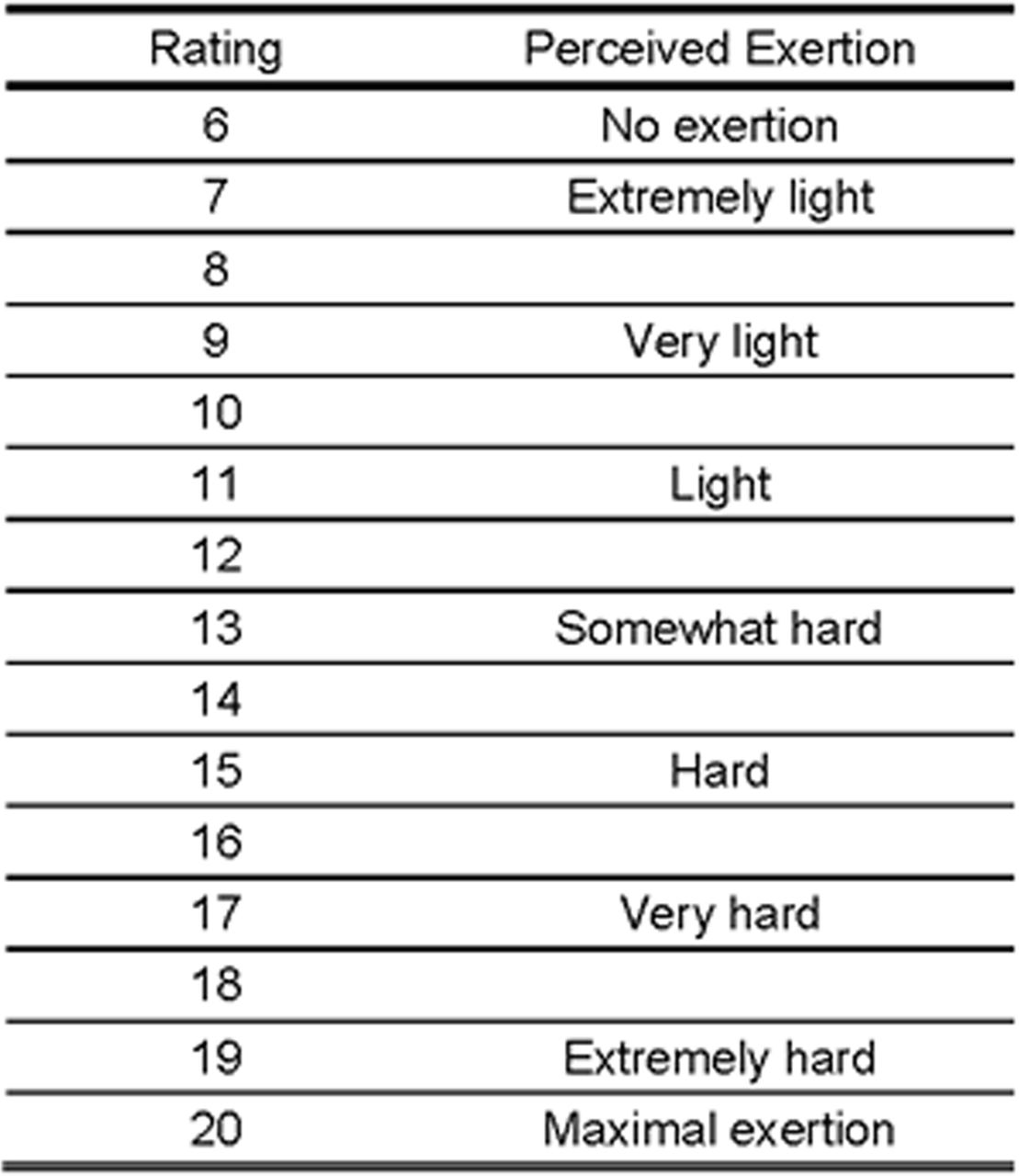 4x4 minutes at 85-95% HRmax
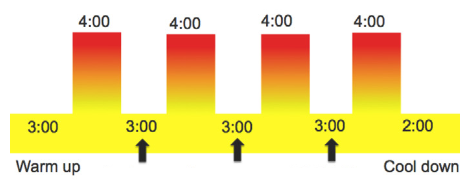 Active recovery at RPE 11-13
Start 4 min interval at an RPE of “hard”  Should finish at “very hard”

First HIT, allow entire 4-minute period to reach target zone
Subsequent HIT (i.e., 2nd, 3rd, 4th) allow 2-minutes to reach target zone
Validate target zone
Taylor et al. PCVD. 2019;62(2)140-146
Hight Intensity Interval Training
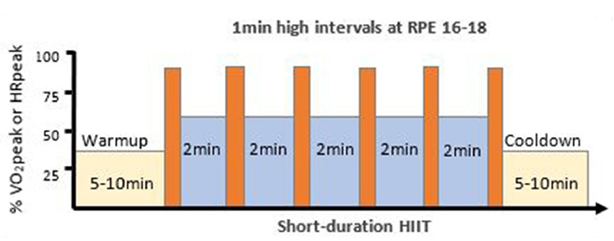 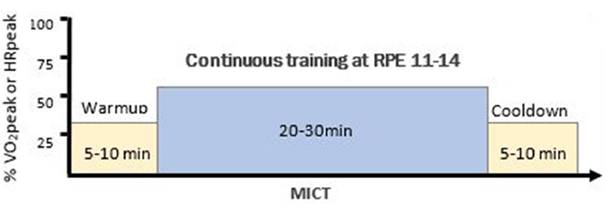 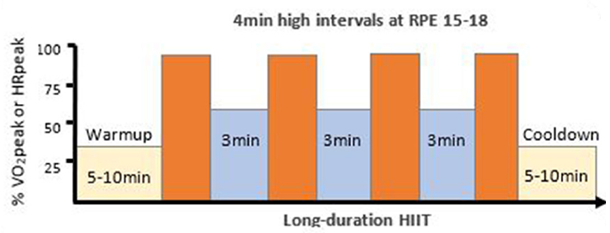 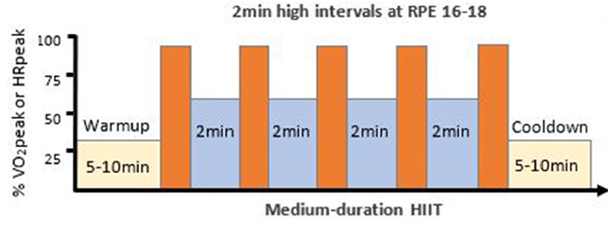 Taylor et al. Front Cardiovasc Med. 2021
Real World Example
66 yr old male
History of MI and DES to LAD
Avid life-long tennis player
Activity related anxiety
Resting HR, BP:   81 bpm, 110/64 
6MWT distance:   1,595 ft (486m), 3.3 METs
6MWT peak HR:  111 bpm
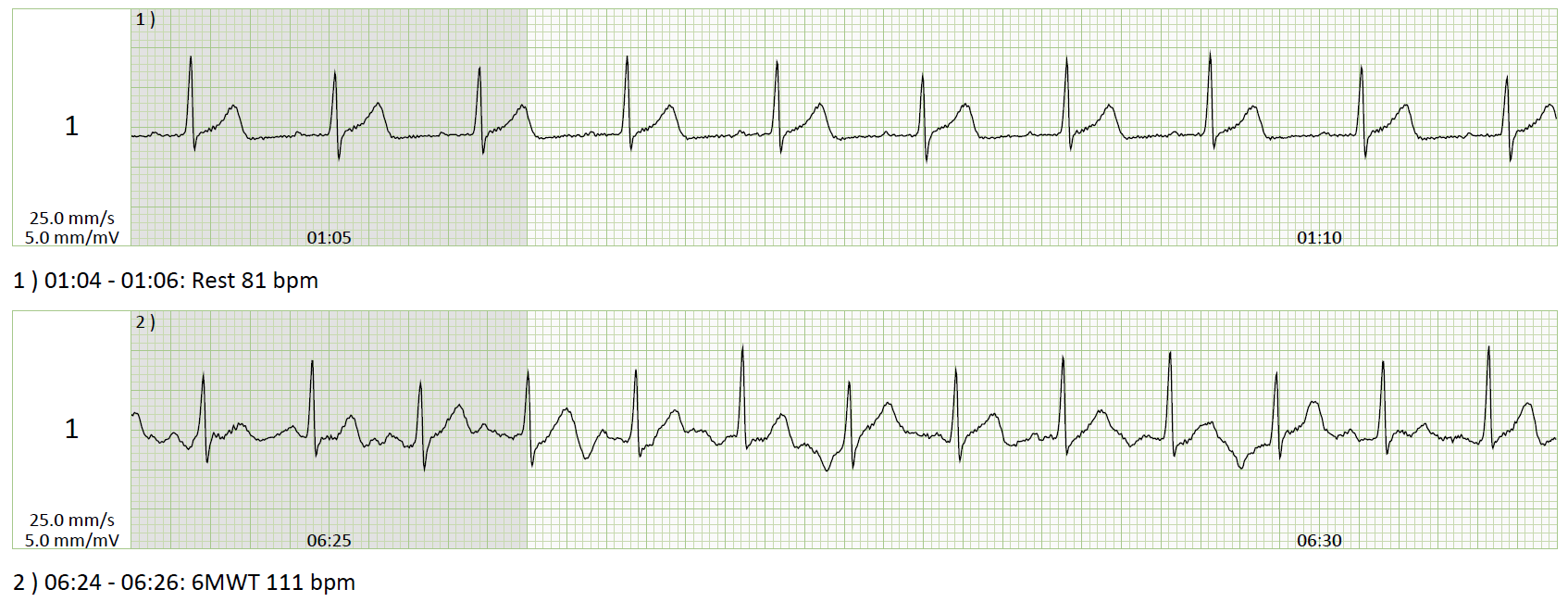 Session #3
Treadmill: 2.5 mph, 2% = 3.6 METs
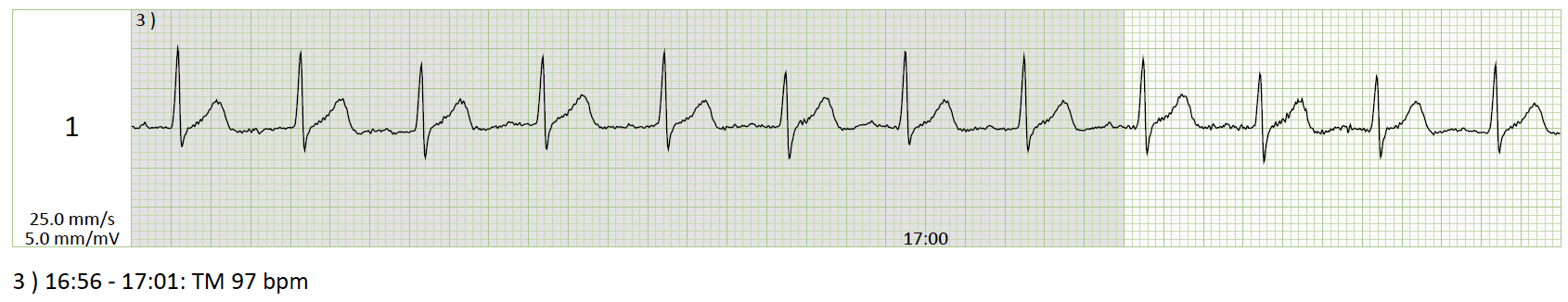 Session #4
Treadmill: 2.8 mph, 2.5% = 4.1 METs
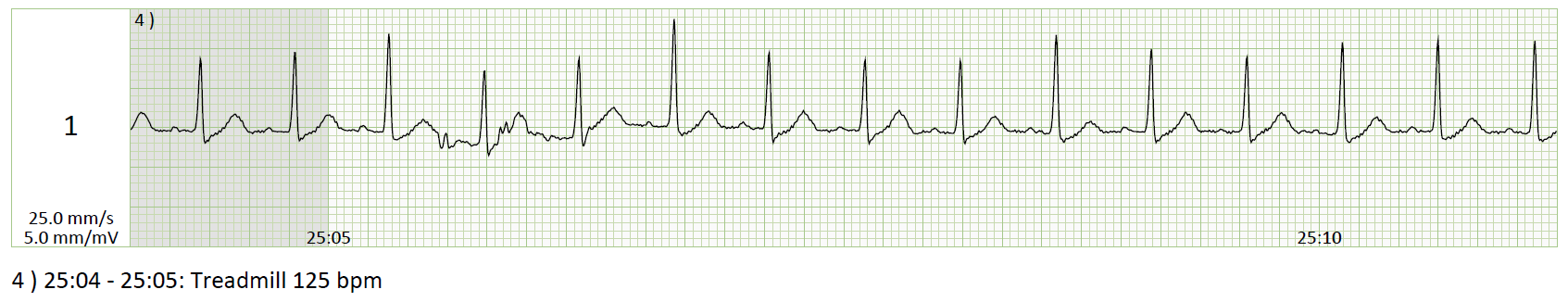 Session #15 (14 weeks later)
3.7 mph, 3% = 7.4 METs
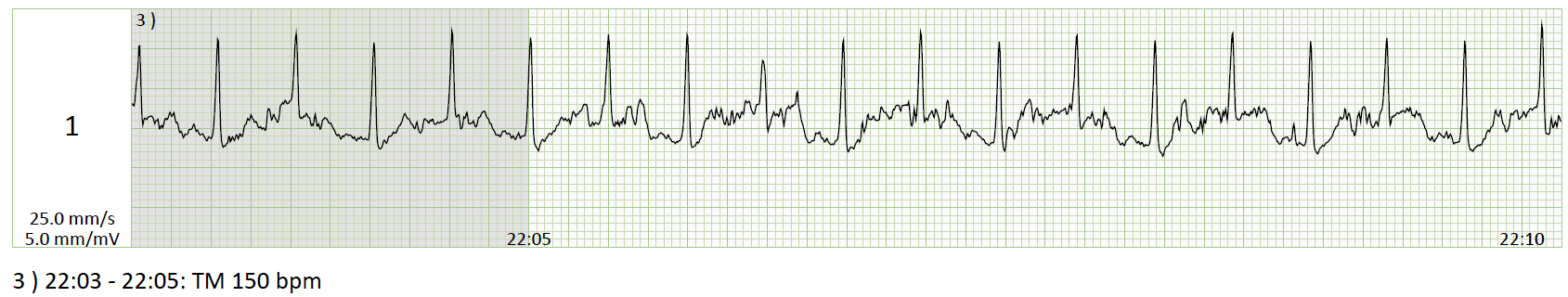 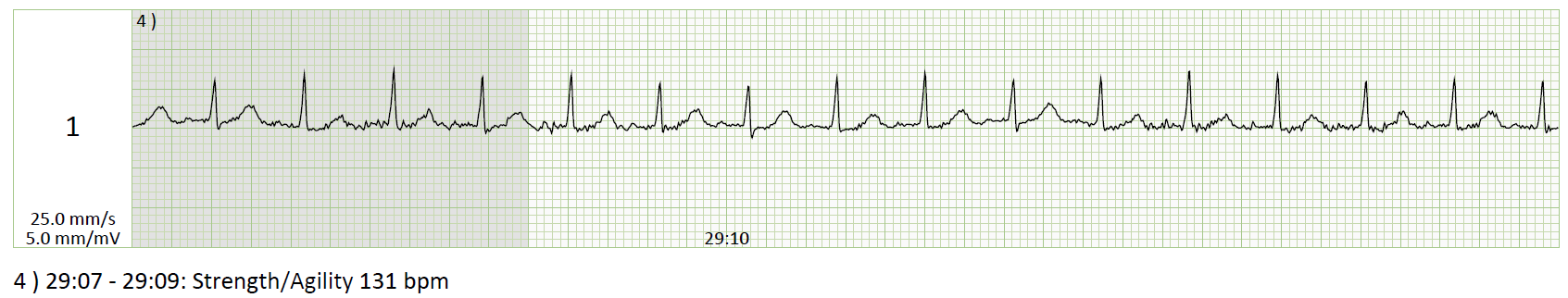 125 Watts, ~7 METs
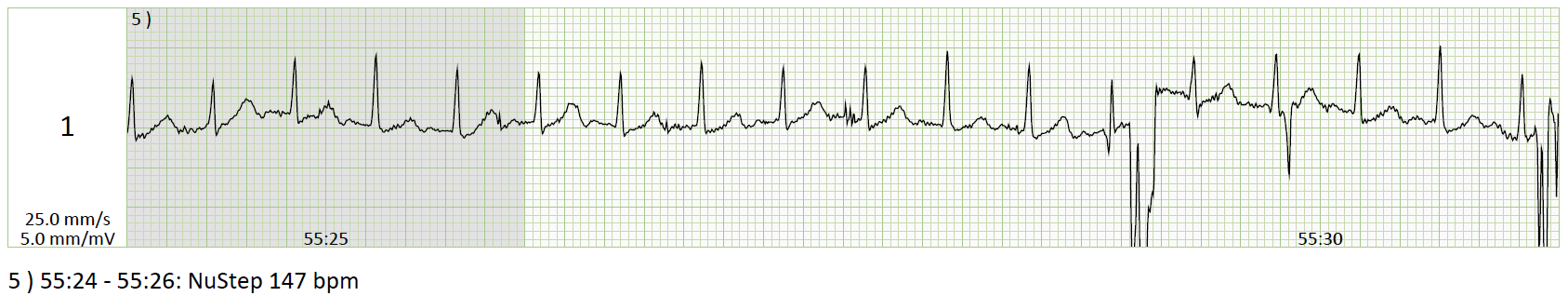 Outcomes
6MWT improvement from 1,595 ft to 1,800 ft (12.8%)
3rd (3.6 METs) – 4th (4.1 METs) session to last session METs (7.4)
No adverse events or episodes of chest pain
Normal HR and BP responses – highest exercise SBP 198 on non-med day
Activity related anxiety resolved
Regularly plays tennis, active gym goer, outdoor cycling
Exercise session became much needed psychologic healing time
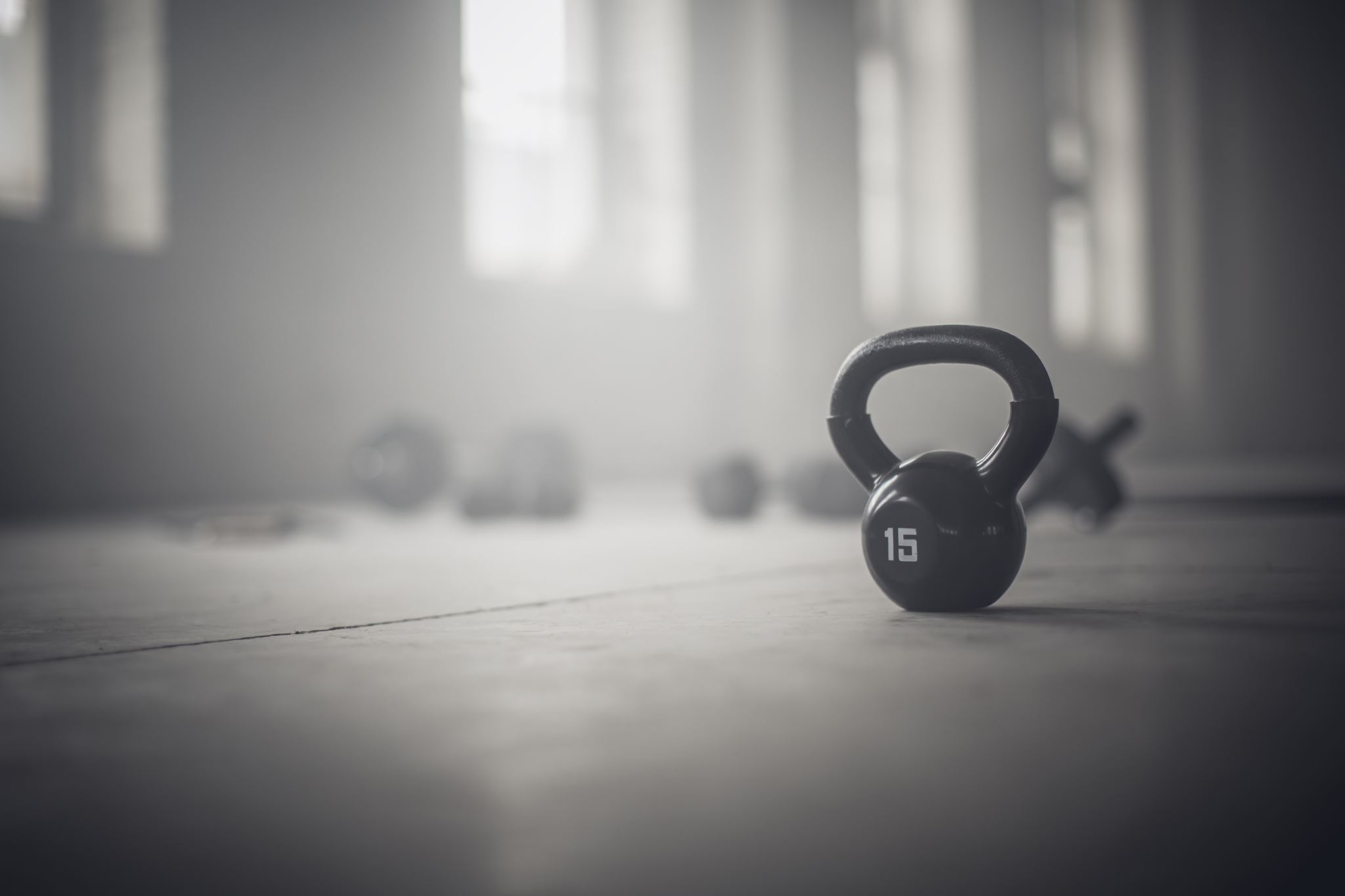 Session Focus
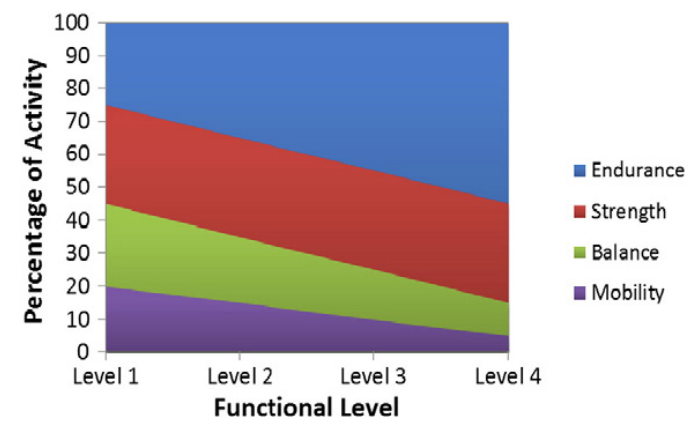 Kitzman et al. NEJM. 2021; 385:203-216
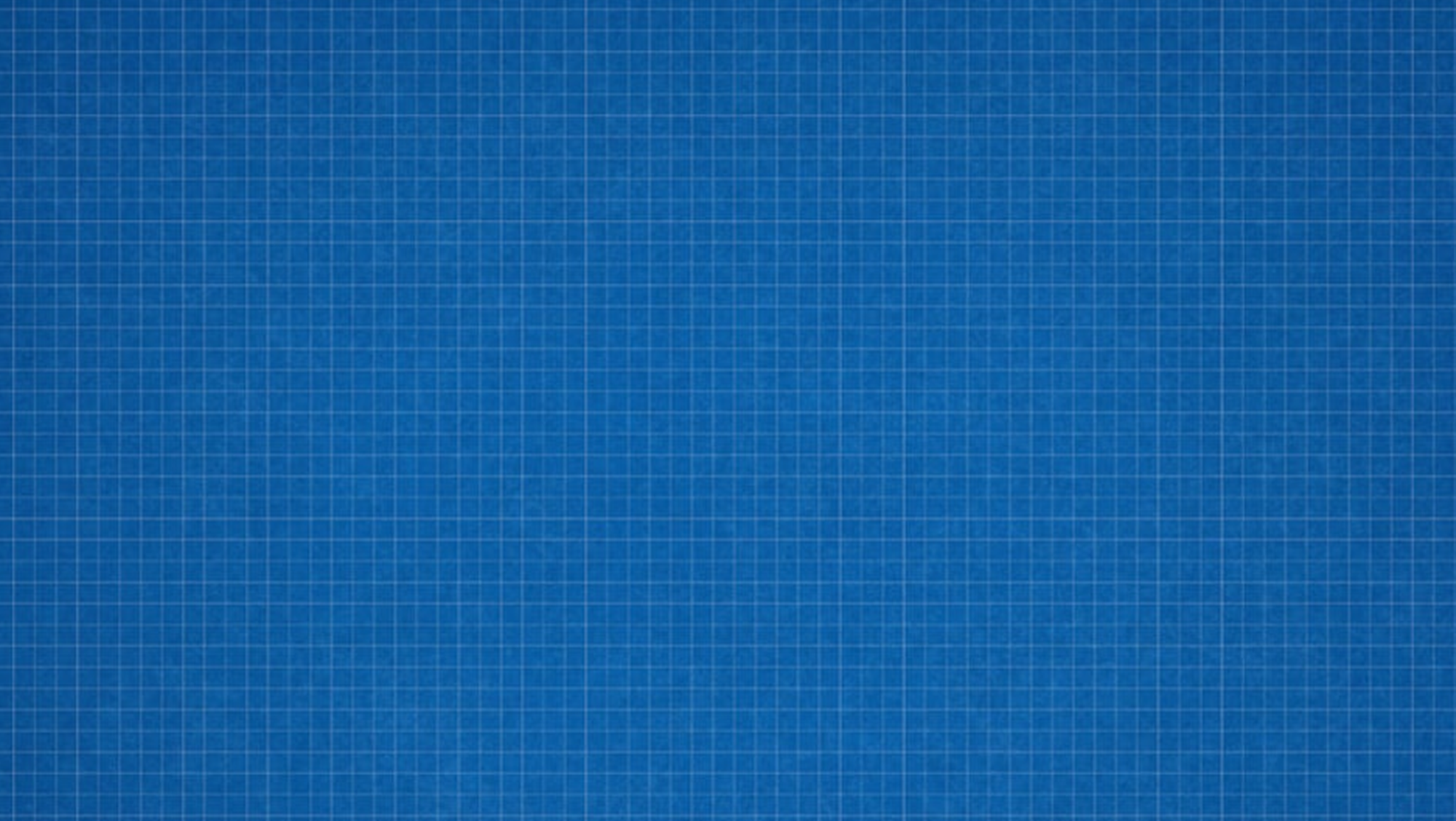 Resistance Exercise Rx
Frequency   2-3 days/wk
Intensity       60-70% 1RM
Time              1-2 sets
Type    	    Bands, machines,
weights, body weight
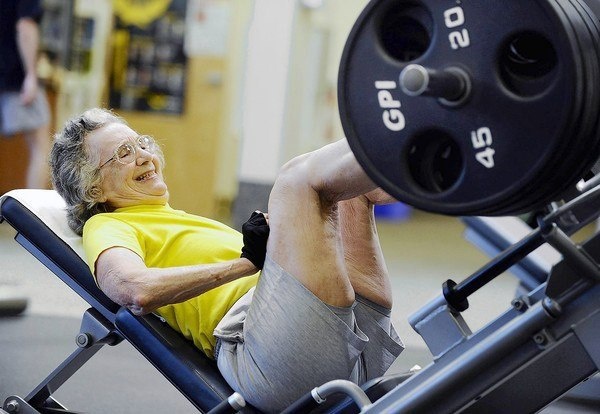 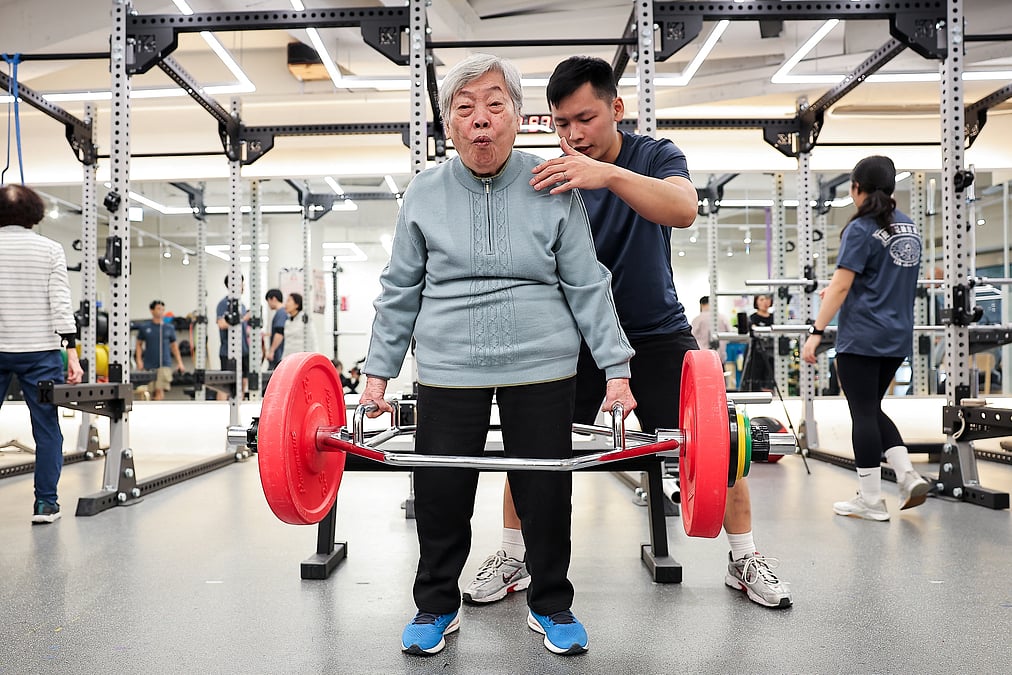 Defining Intensity
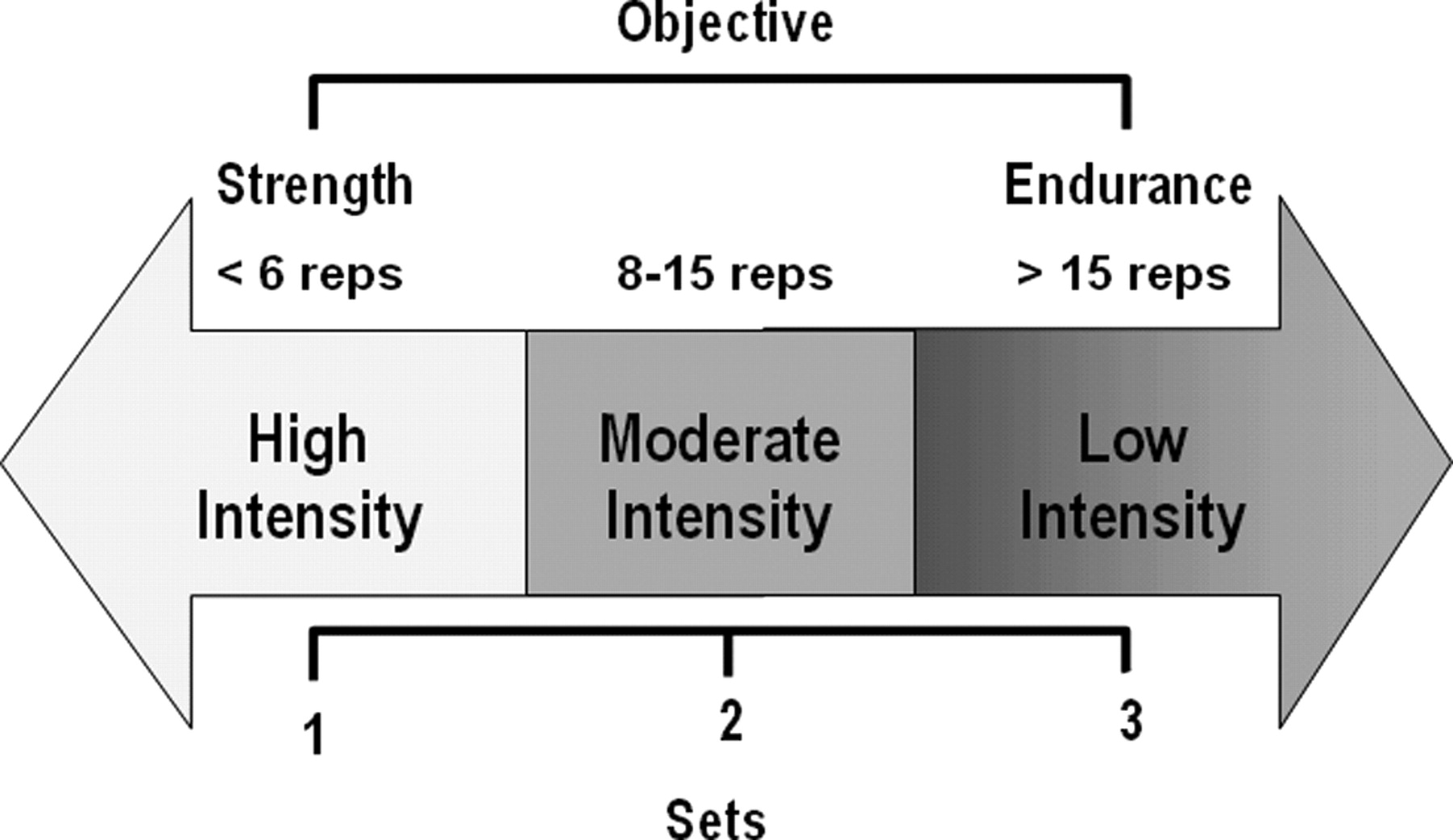 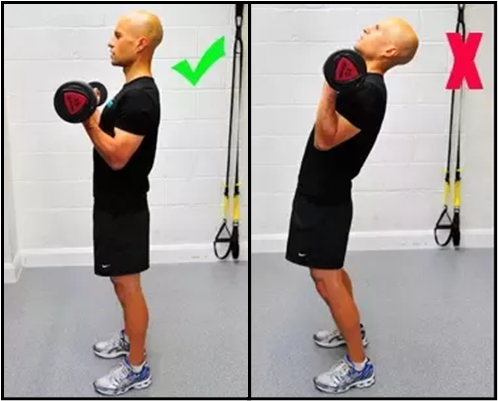 Intensity: Repetitions
Failure
Just Right
Too Easy
0    1    2    3    4    5    6    7    8    9    10    11    12
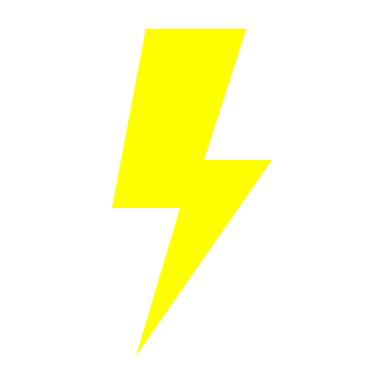 STIMULUS
Getting Harder
Getting Too Hard
Adapted from graduatefitness.com
Intensity: Prescription and Progression
Can initially use loads specific for muscular endurance to help facilitate mastery of form
0    1    2    3    4    5    6    7    8    9    10    11    12    13
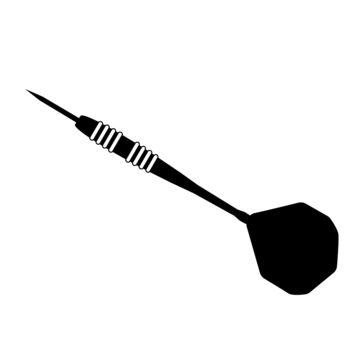 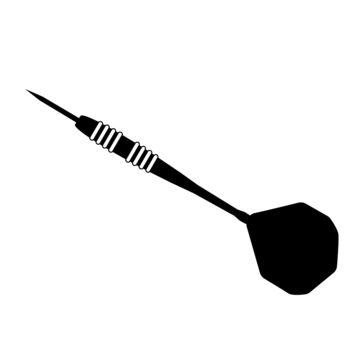 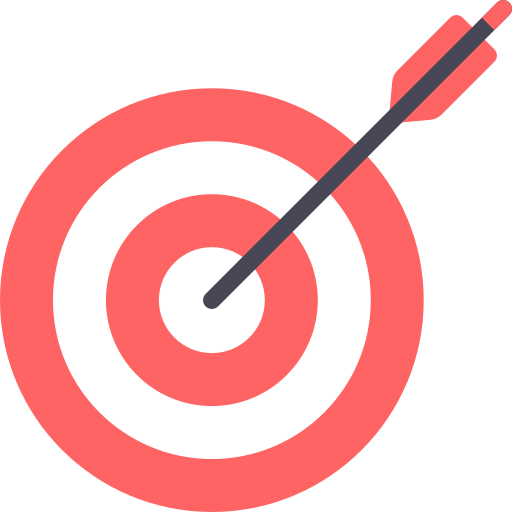 Increase 
Weight
Decrease 
Weight
Time: Reps/Sets/Rest
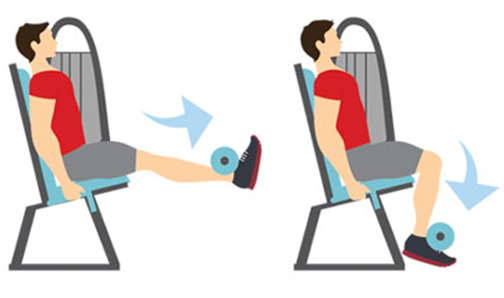 Repetitions
8 – 12
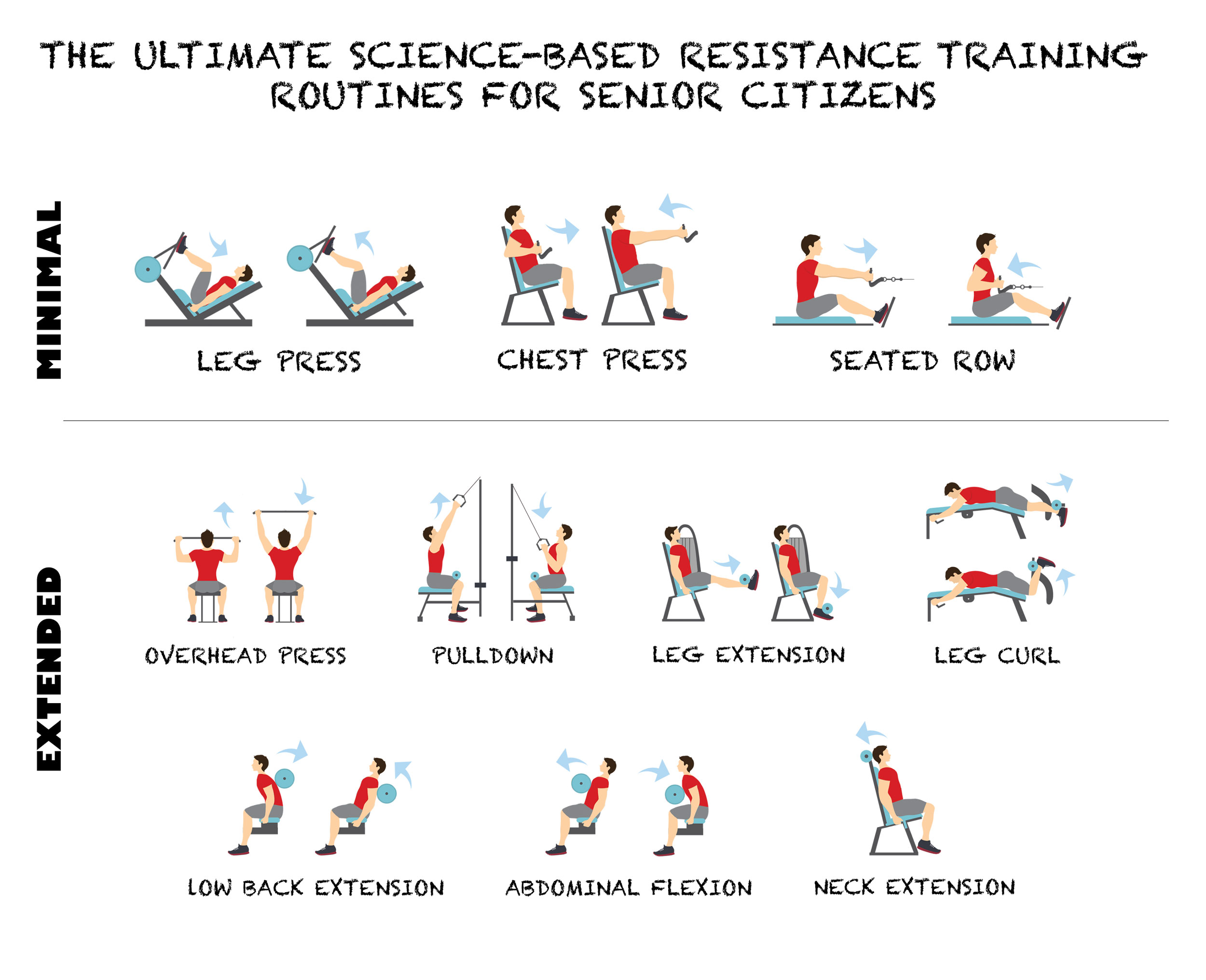 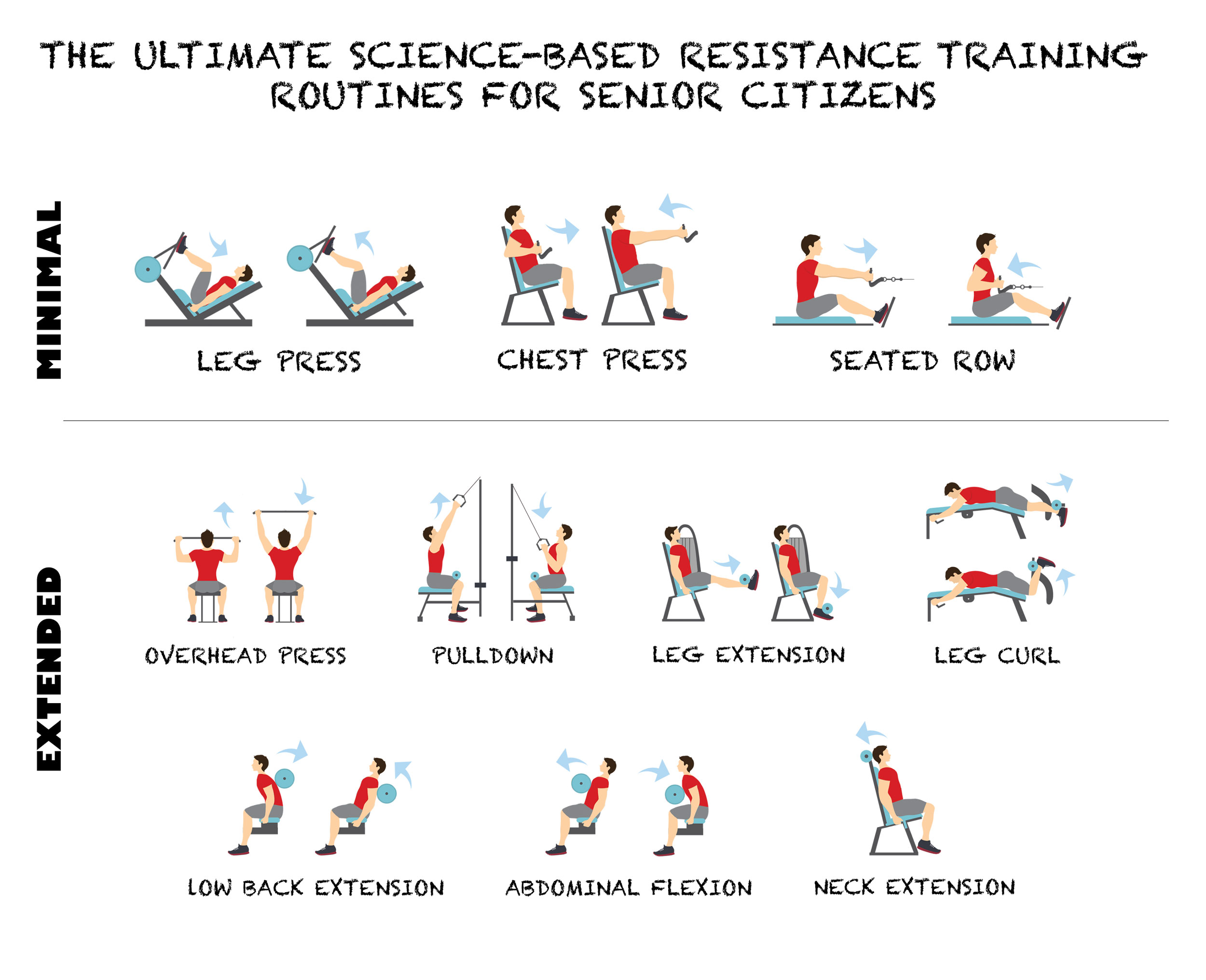 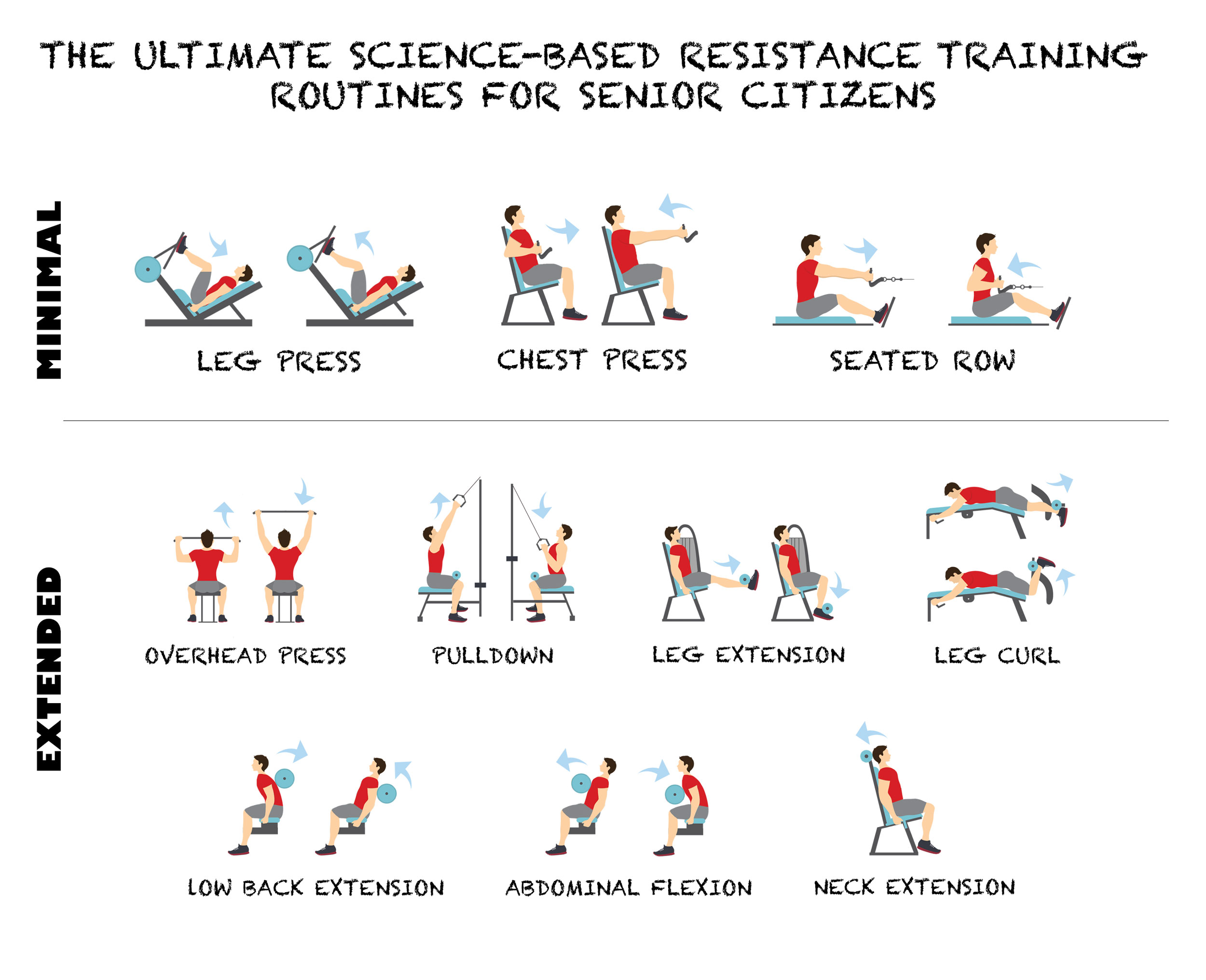 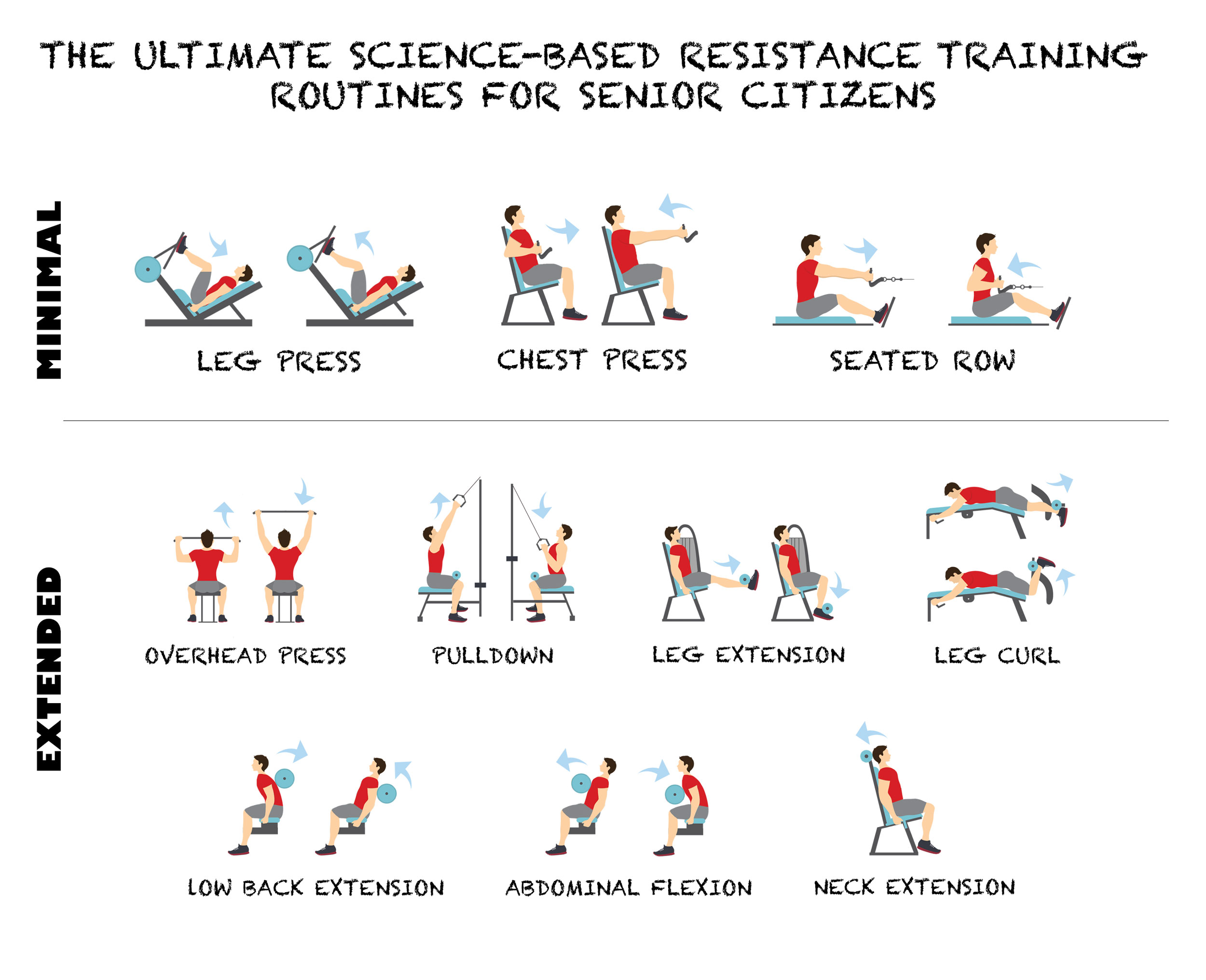 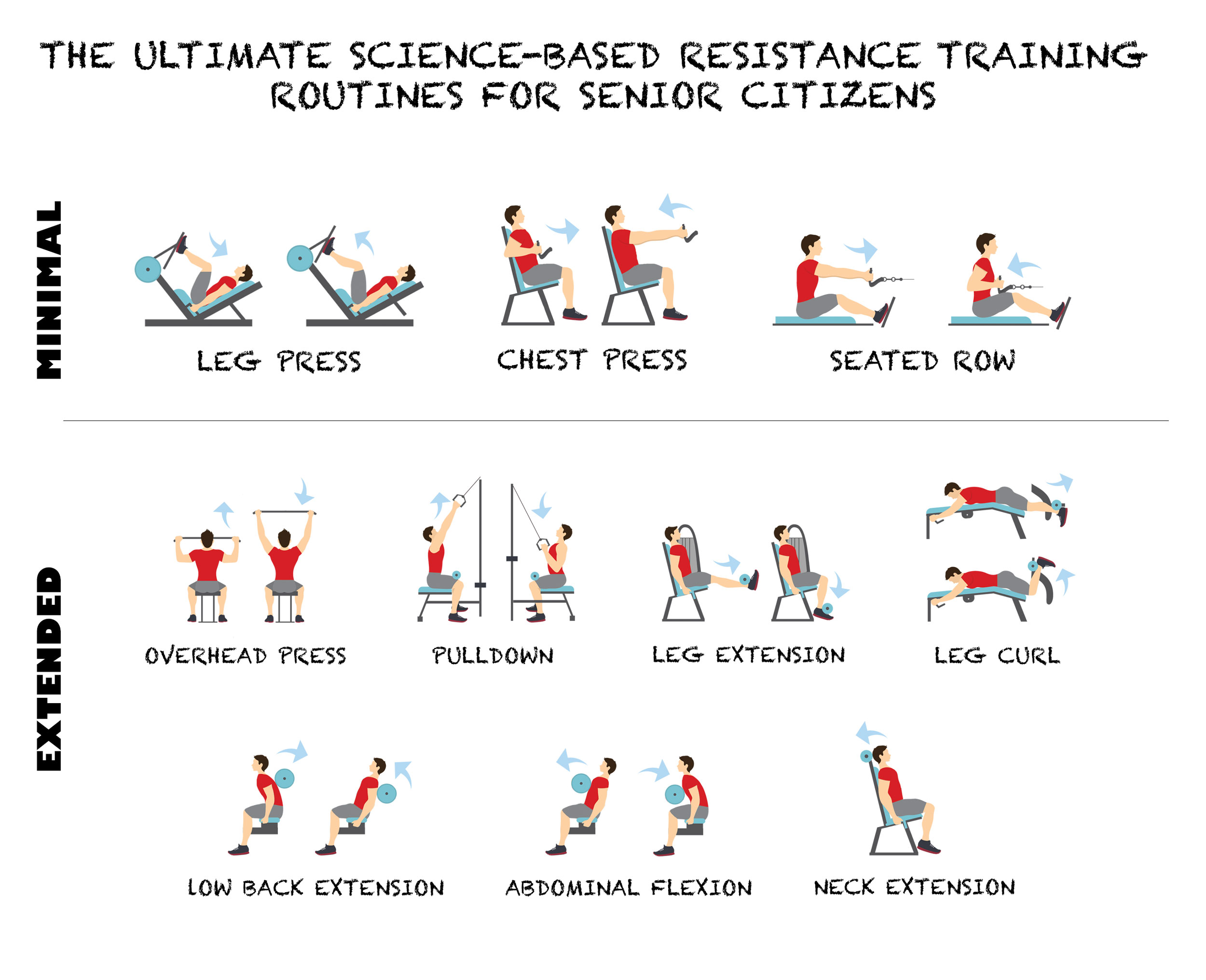 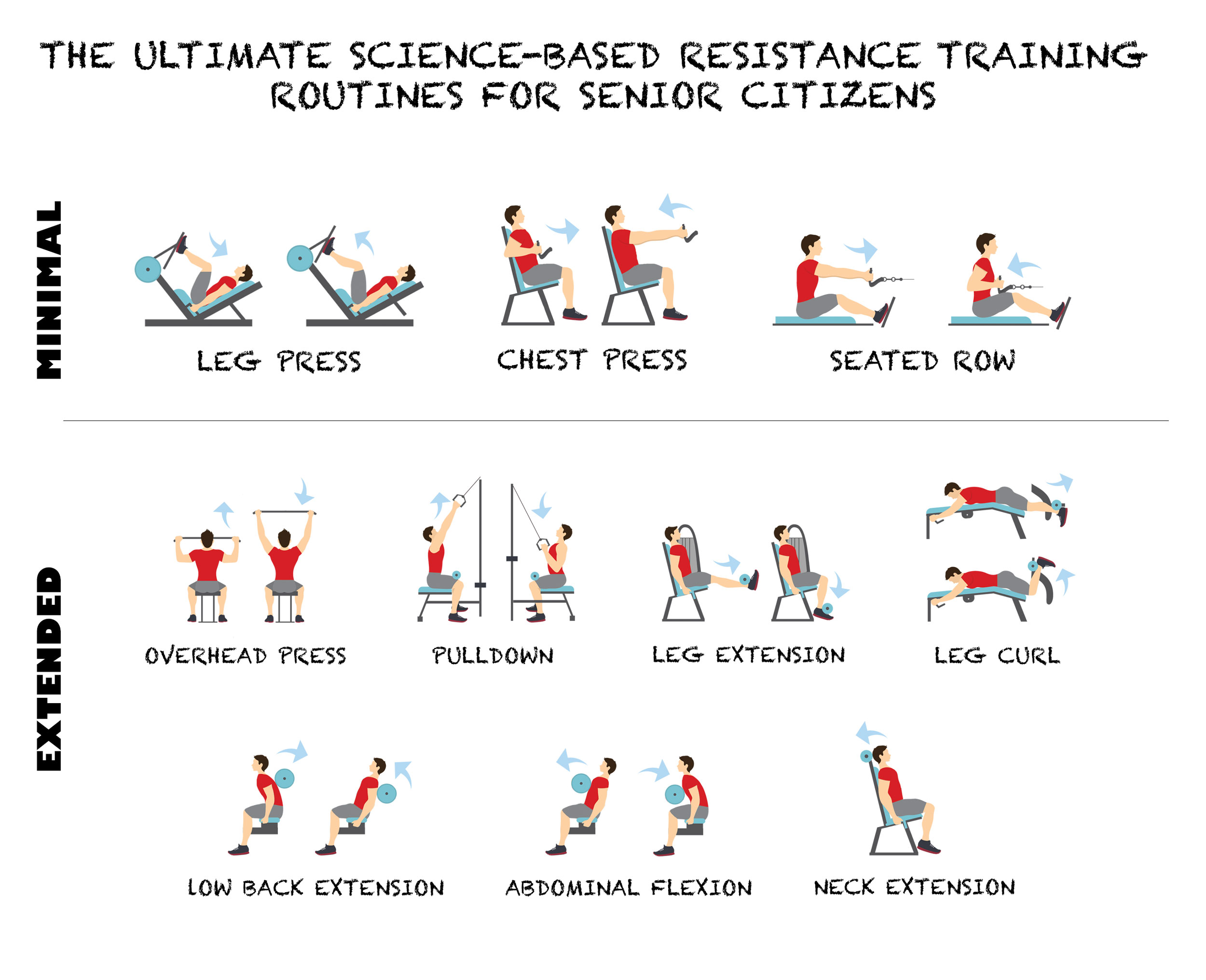 Sets
Rest
2-5 min
Intensity
Rest
Type: Machine vs. Bands
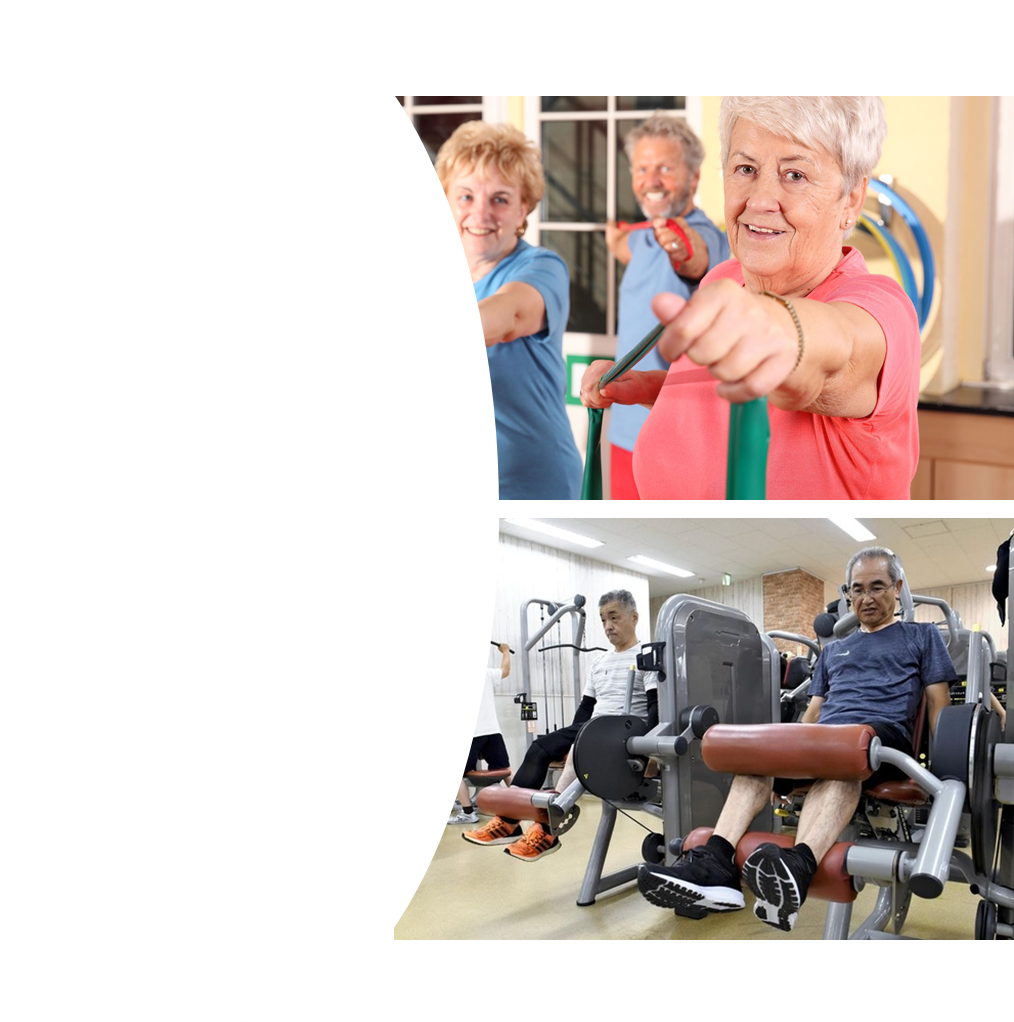 Resistance Bands
Machines
Vanbiervliet et al. Ann Readapt Med Phys 2003;46(8):545-552
Single-Joint vs. Multi-Joint Exercises
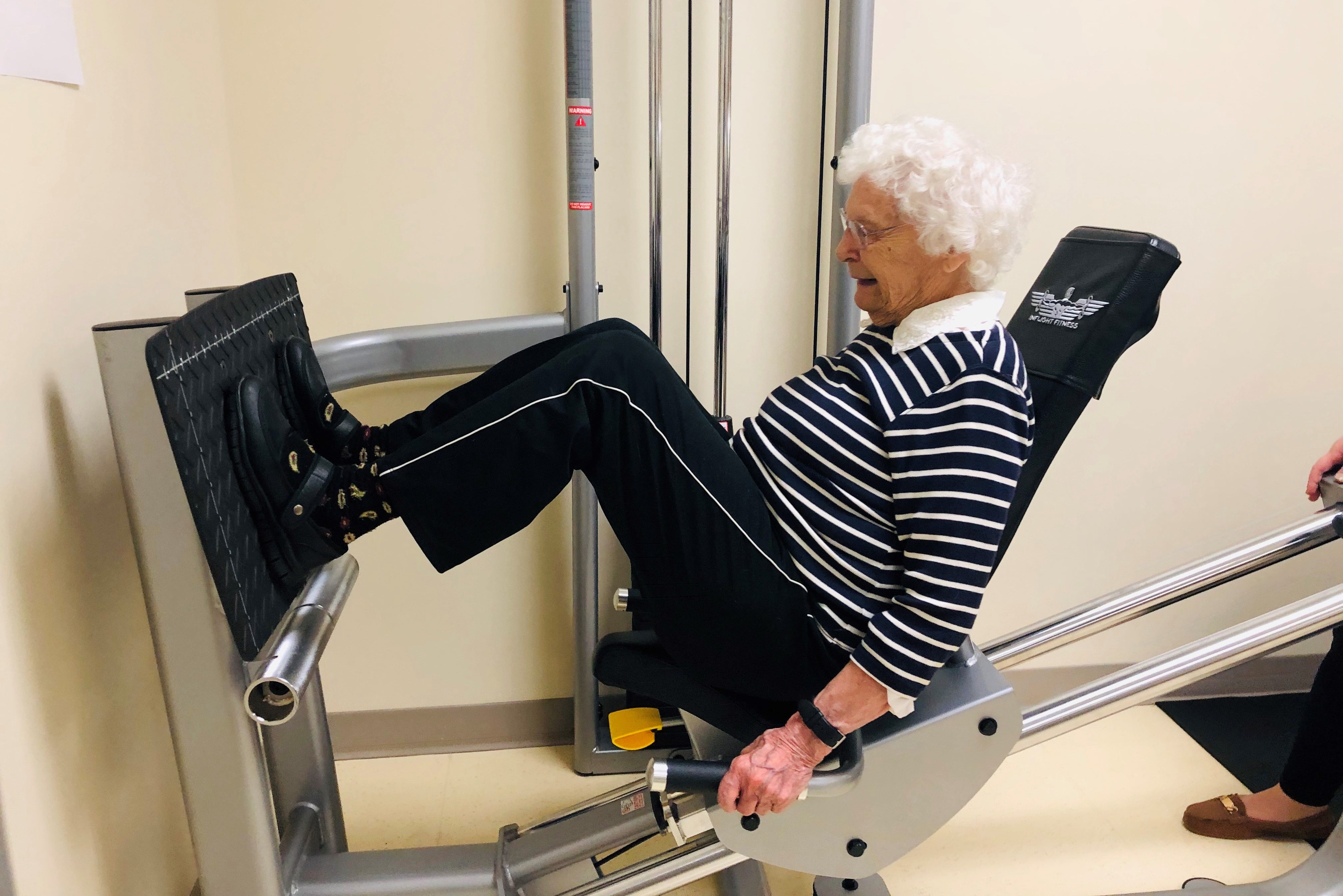 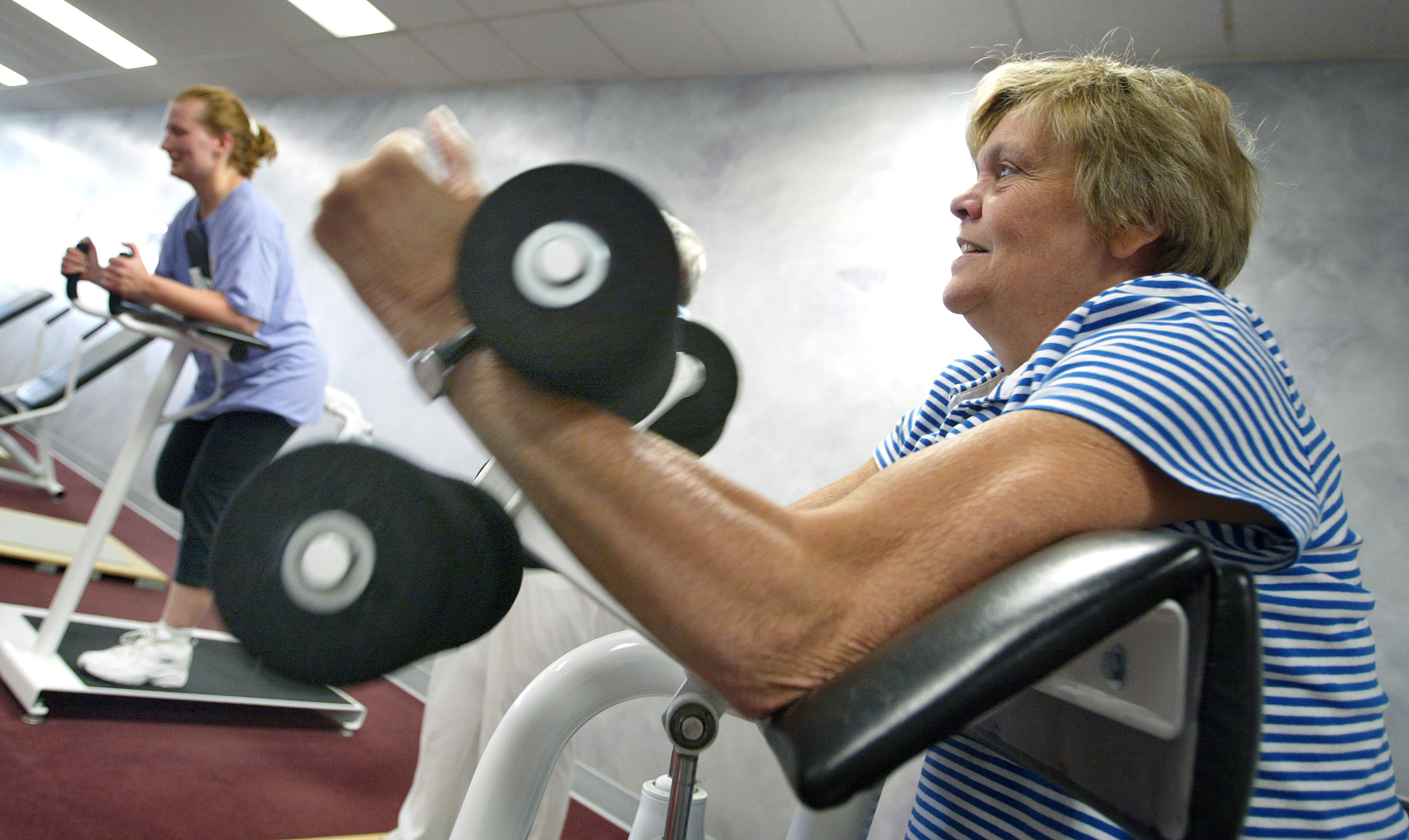 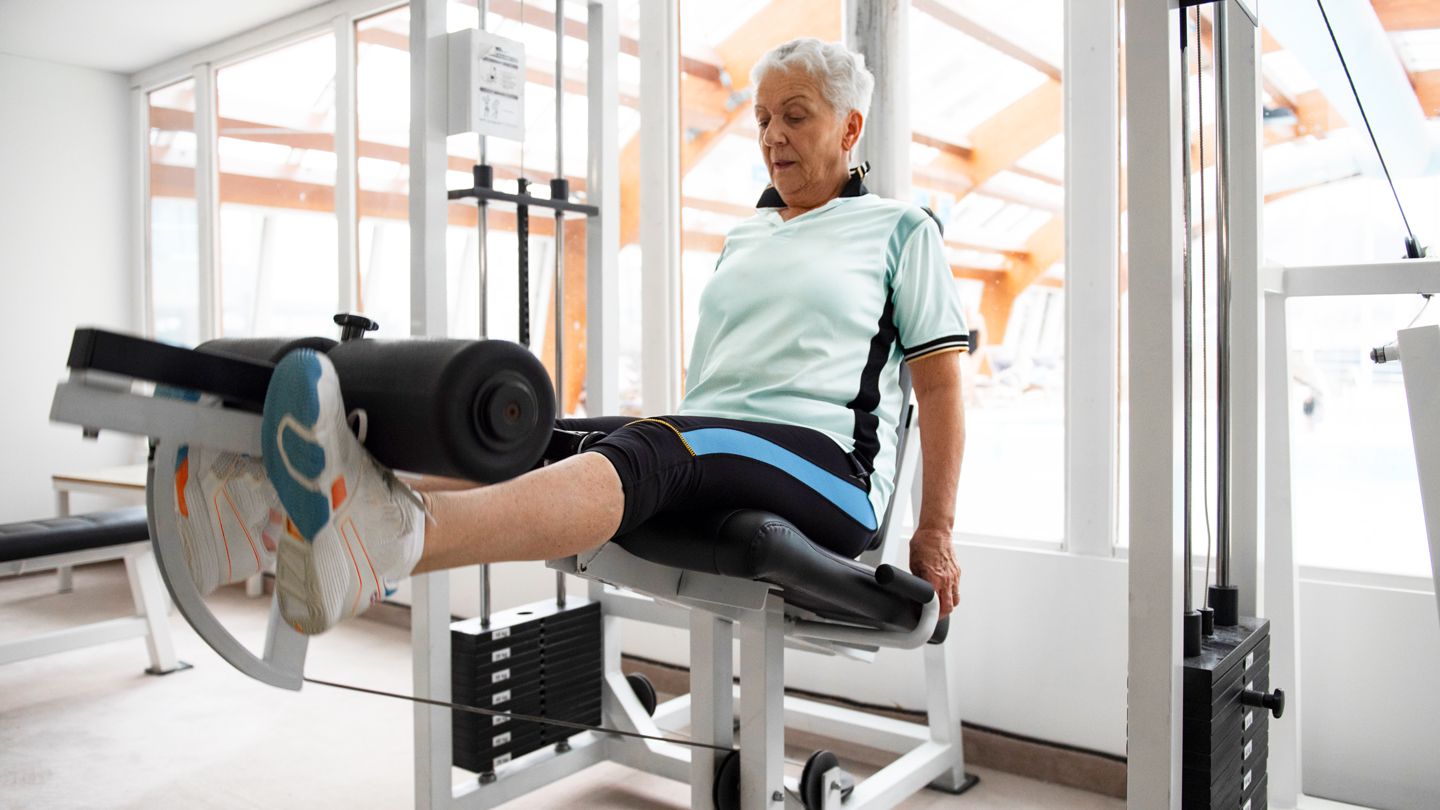 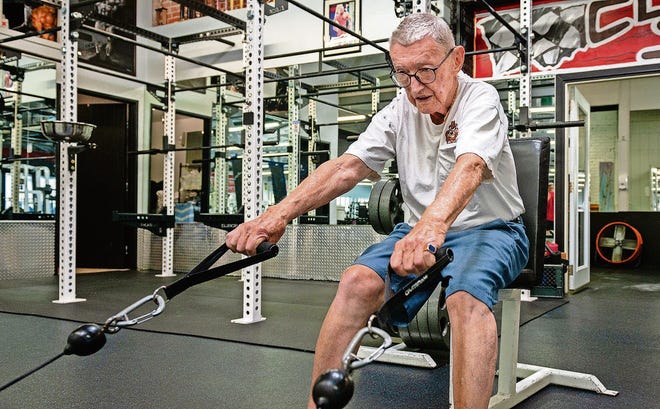 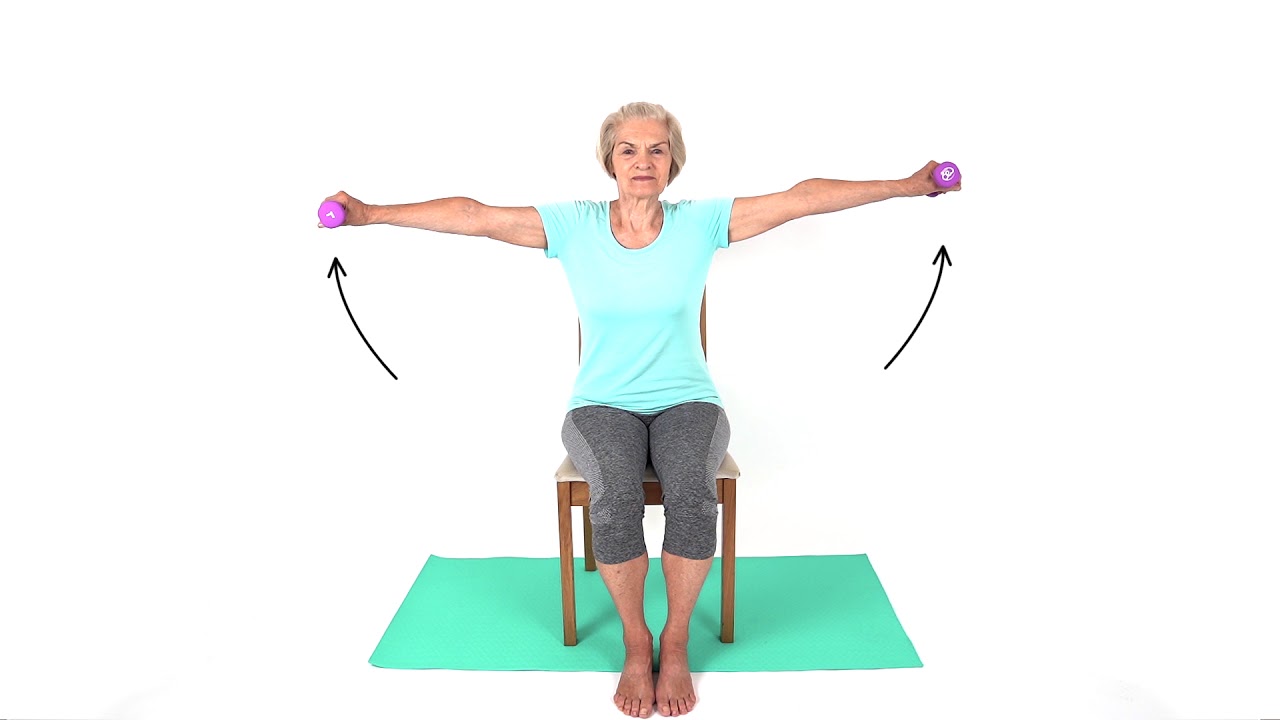 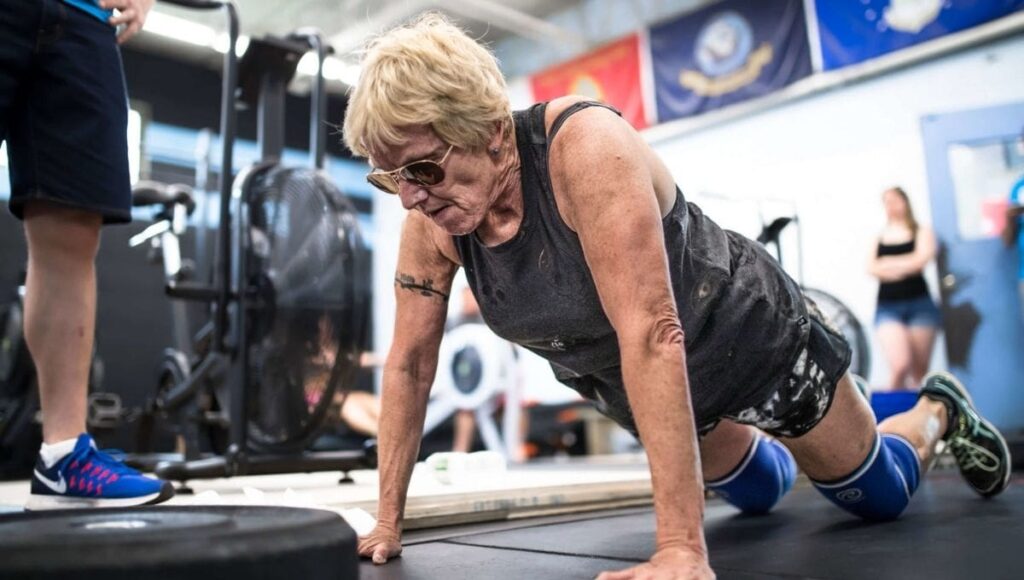 Logistical Considerations
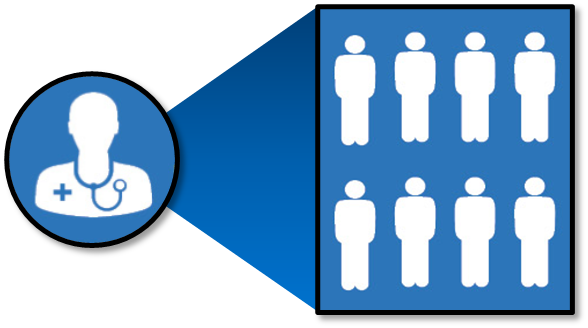 Foster patient independence
Group balance/resistance/agility session
Sessions for frail patients only
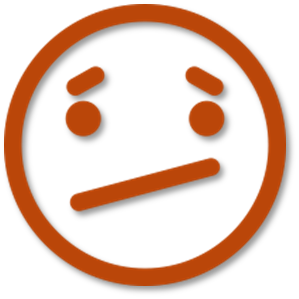 Task CEP to design/implement
Hire CEP(s)
Seek assistance from other programs/experts
Consider PT
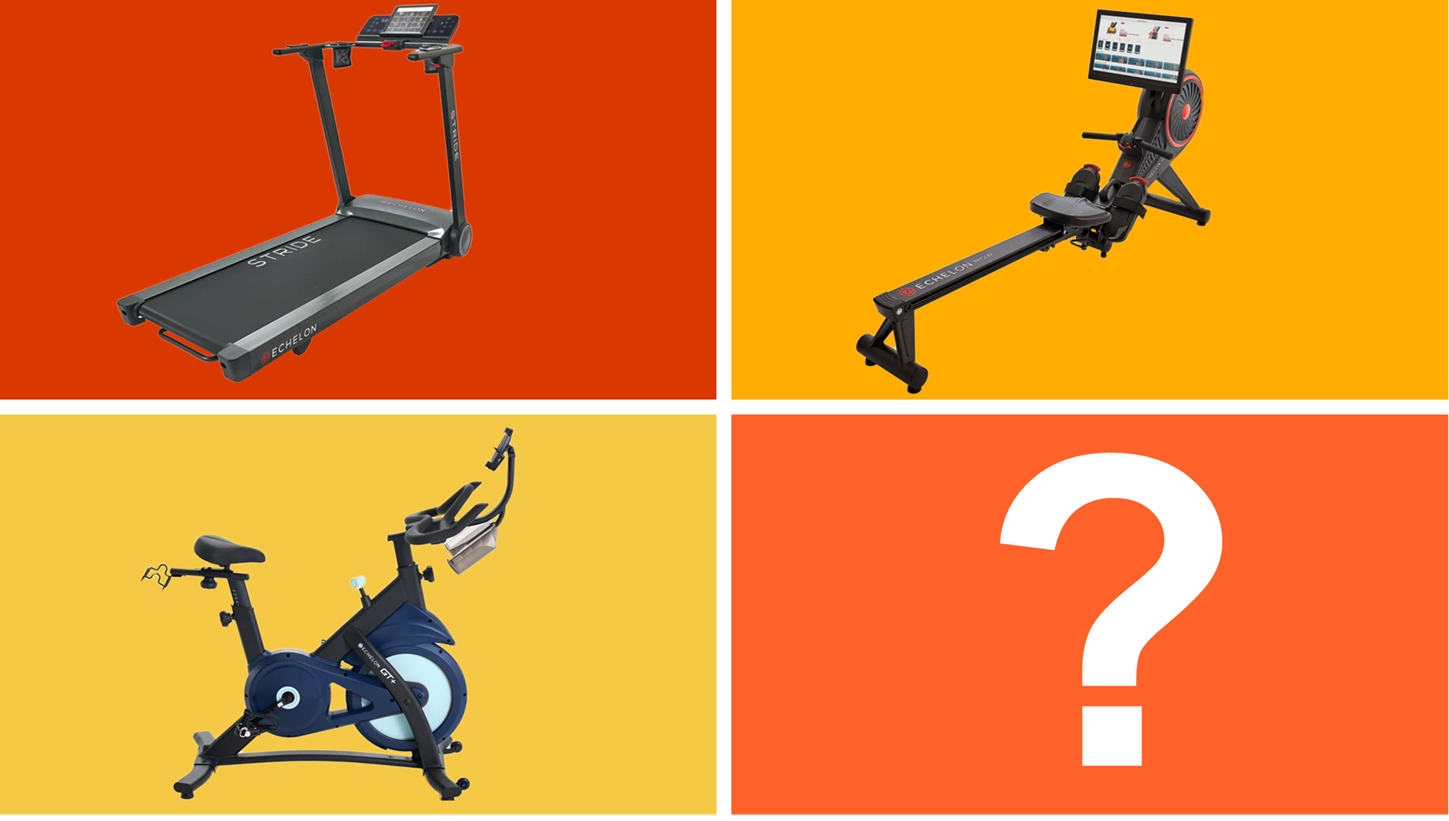 Body weight
Water bottles
Grocery bags
Detergent jugs
Food cans
Air filled balloons
Global Take Aways
Aerobic Exercise Intensity
Be aware of testing strengths/weaknesses
Prediction equations are not accurate for everyone
Avoid HR cap based on arbitrary policies

Previously Active Patients
Reaching previous training volumes does not happen over night
Include sport/career specific training
Take experience with athletic population and apply to other CR participants
Additional Notes
Monitoring
Decrease reliance on telemetry
Decrease frequency of BP checks

Promote Independence
Mastery of intensity, conditioning protocols, strength training regimen
Self-assessment to facilitate self-guided intensity advancement
Train patients like athletes, keep pushing them!!
Don’t overthink it! 
Patients benefit from an accumulation of volume over time.
Thank you!

ozemek@uic.edu
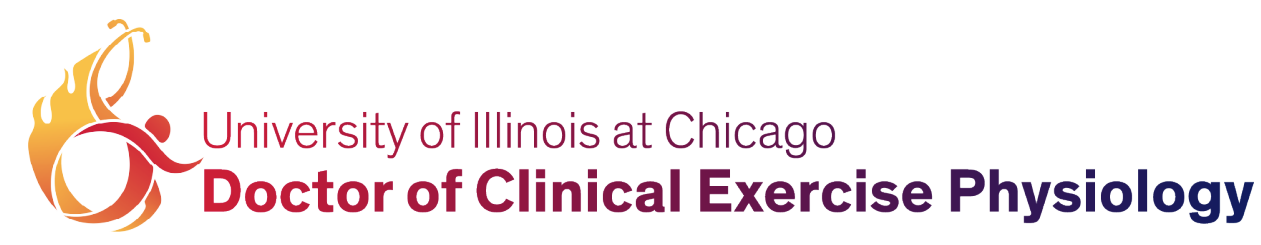 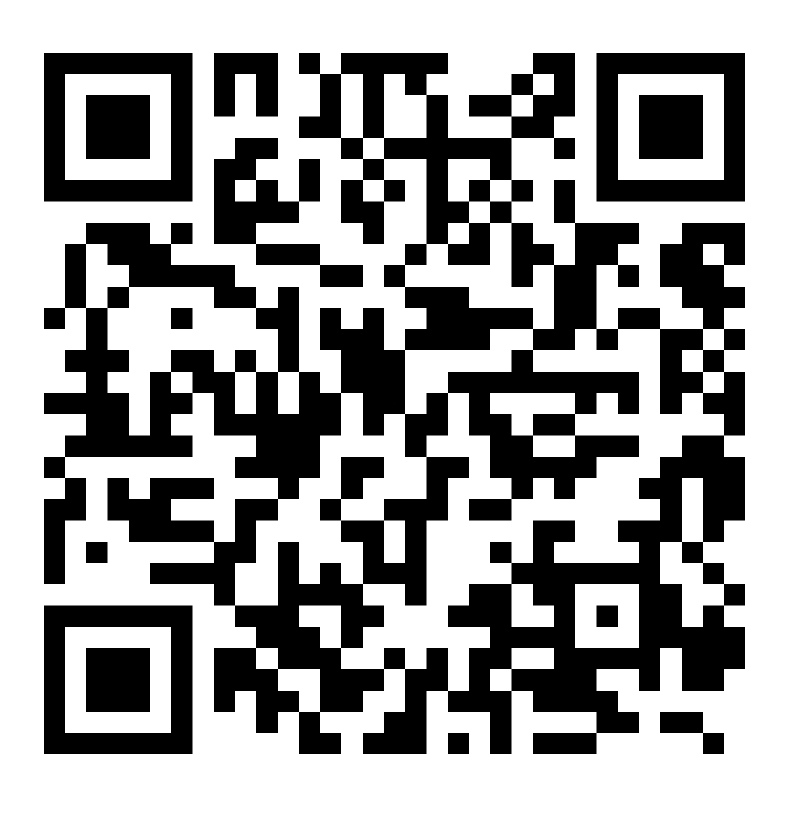 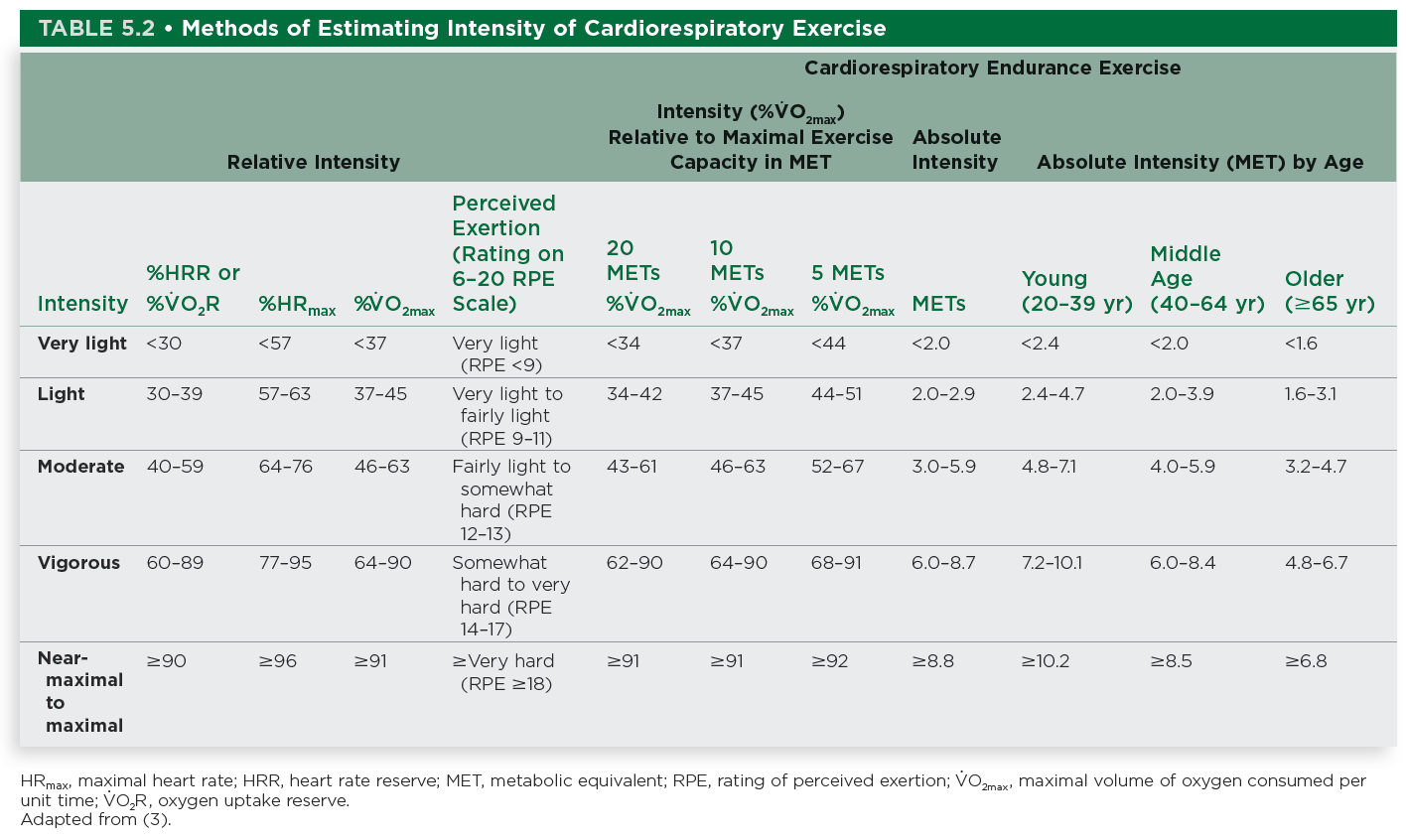 ACSM GETP 12th Ed